ЗВІТДИРЕКТОРА БАЇВСЬКОЇ ЗАГАЛЬНООСВІТНЬОЇ ШКОЛИСОКОЛОВА О.Є. ПРО ПІДСУМКИ ДІЯЛЬНОСТІ ЗА 2019 -2020 Н.Р.
Добіг до кінця, мабуть, найбуремніший навчальний рік.
Давайте пригадаємо, як це було:
1 вересня 2019 року
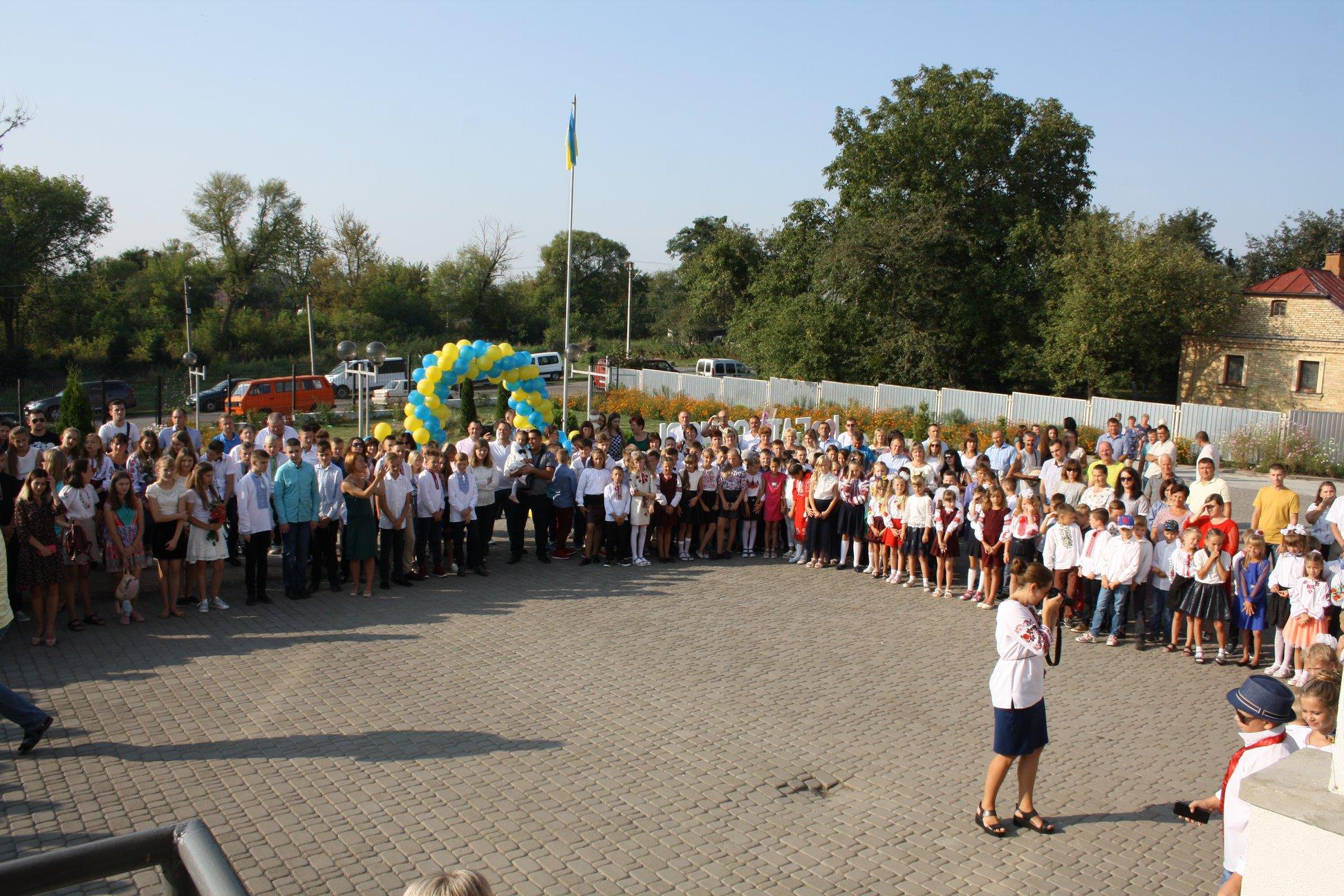 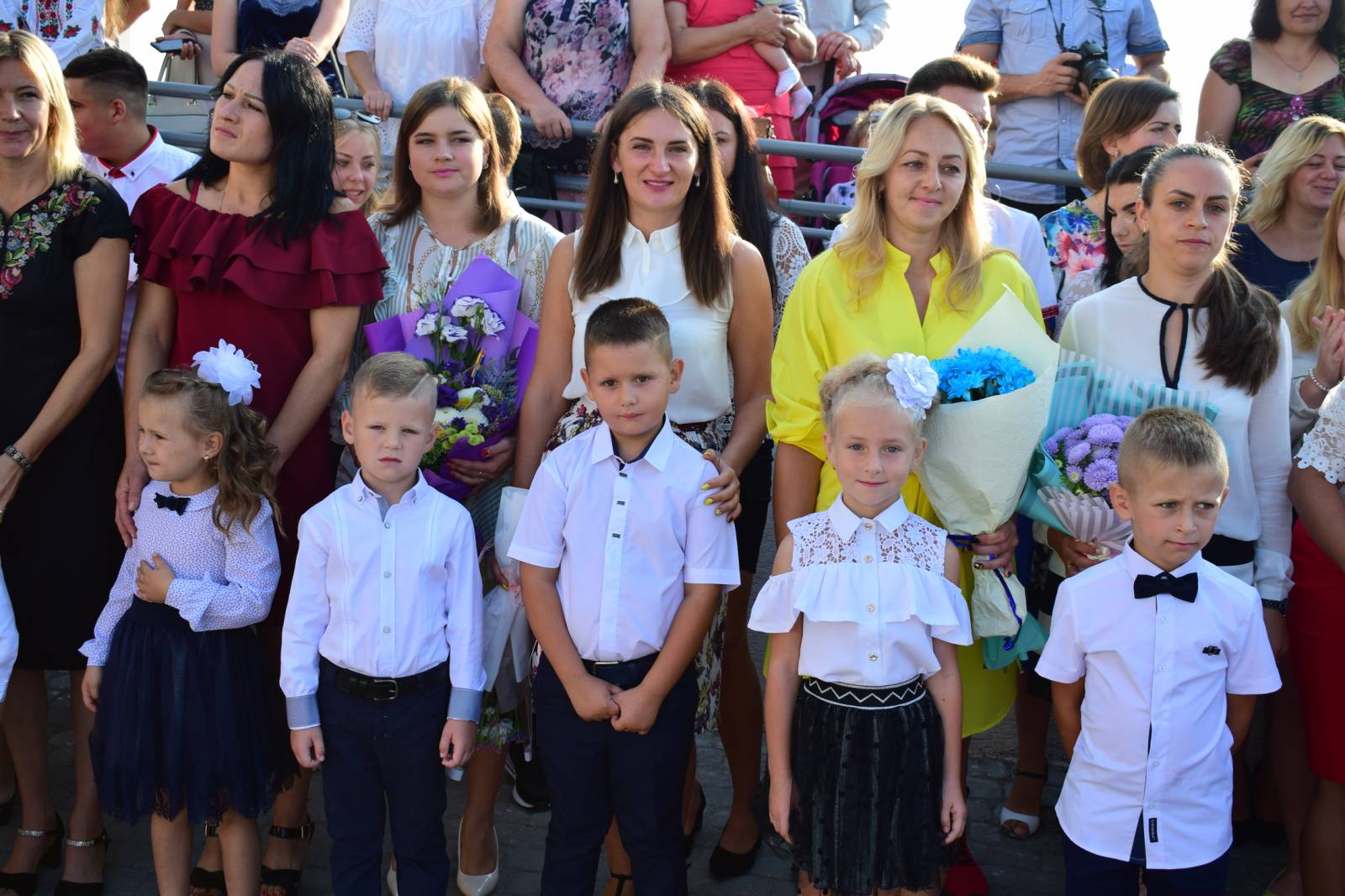 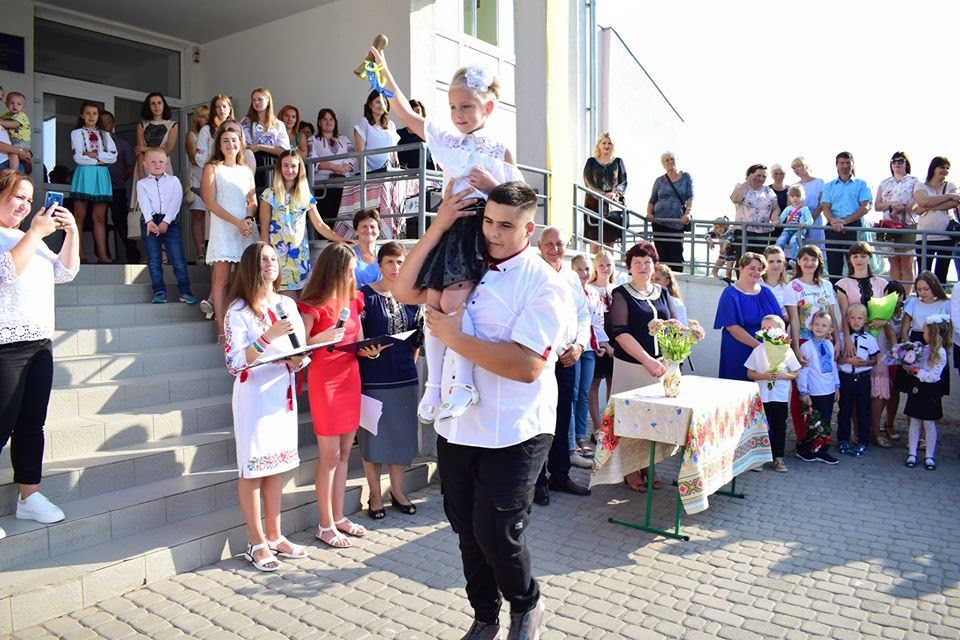 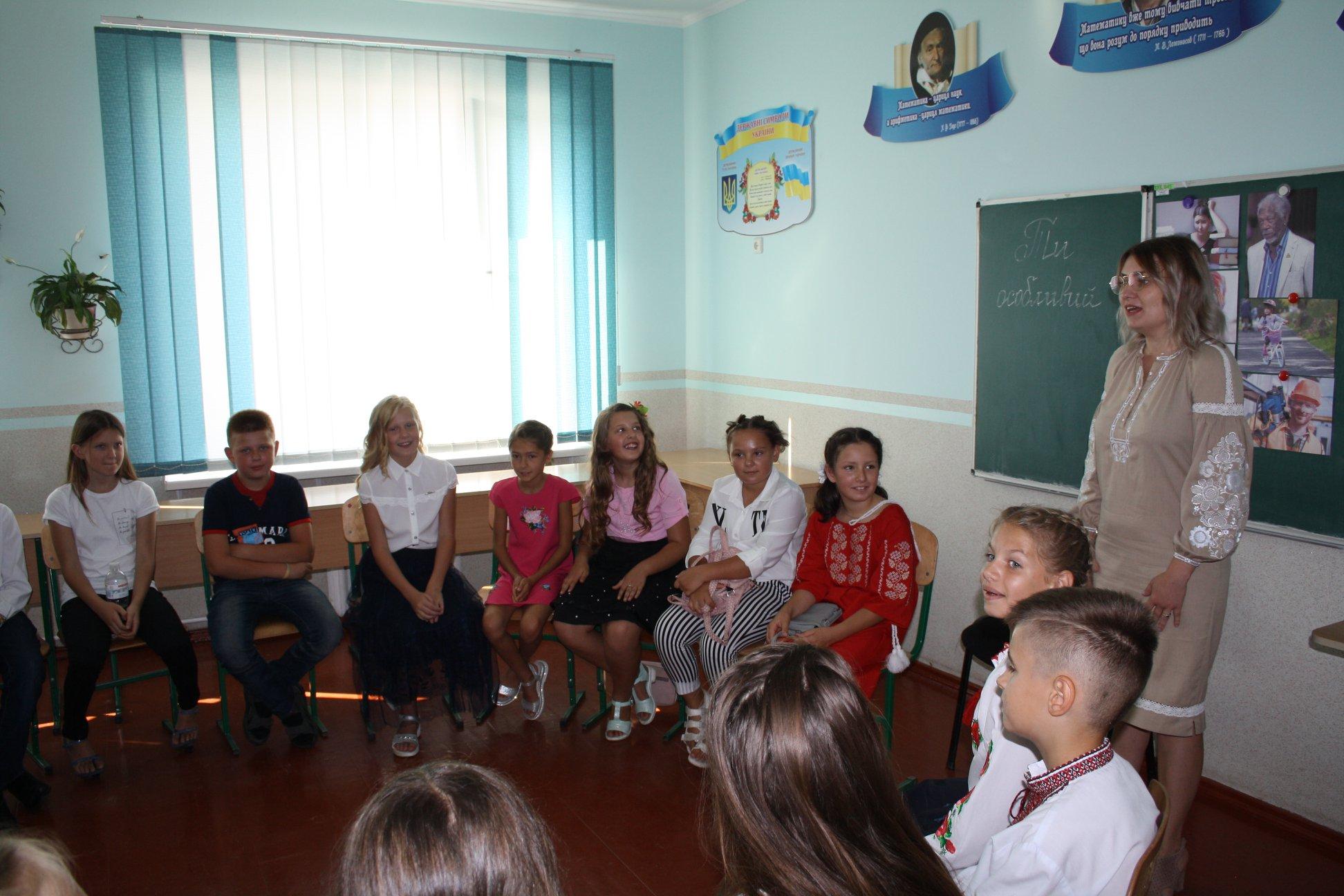 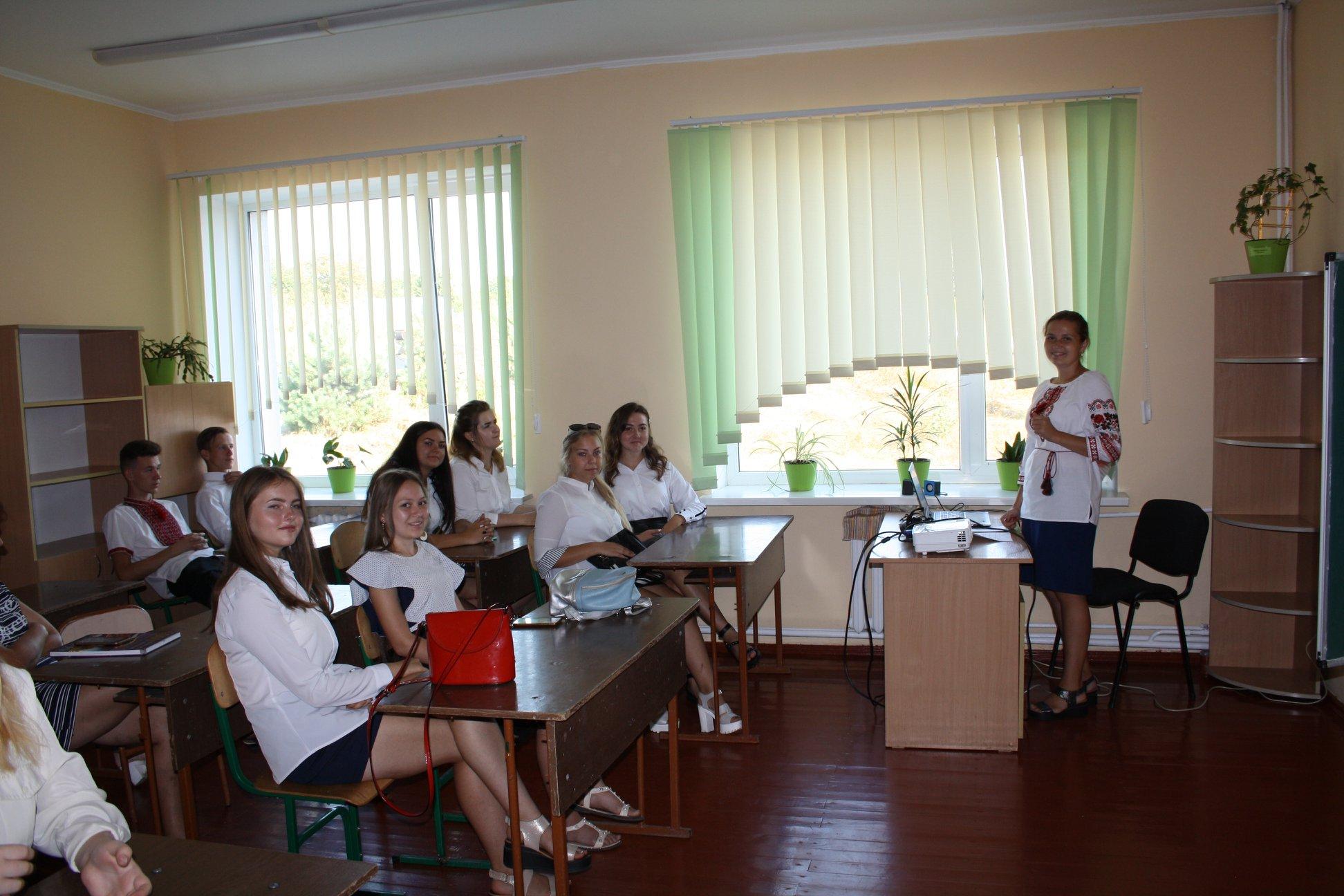 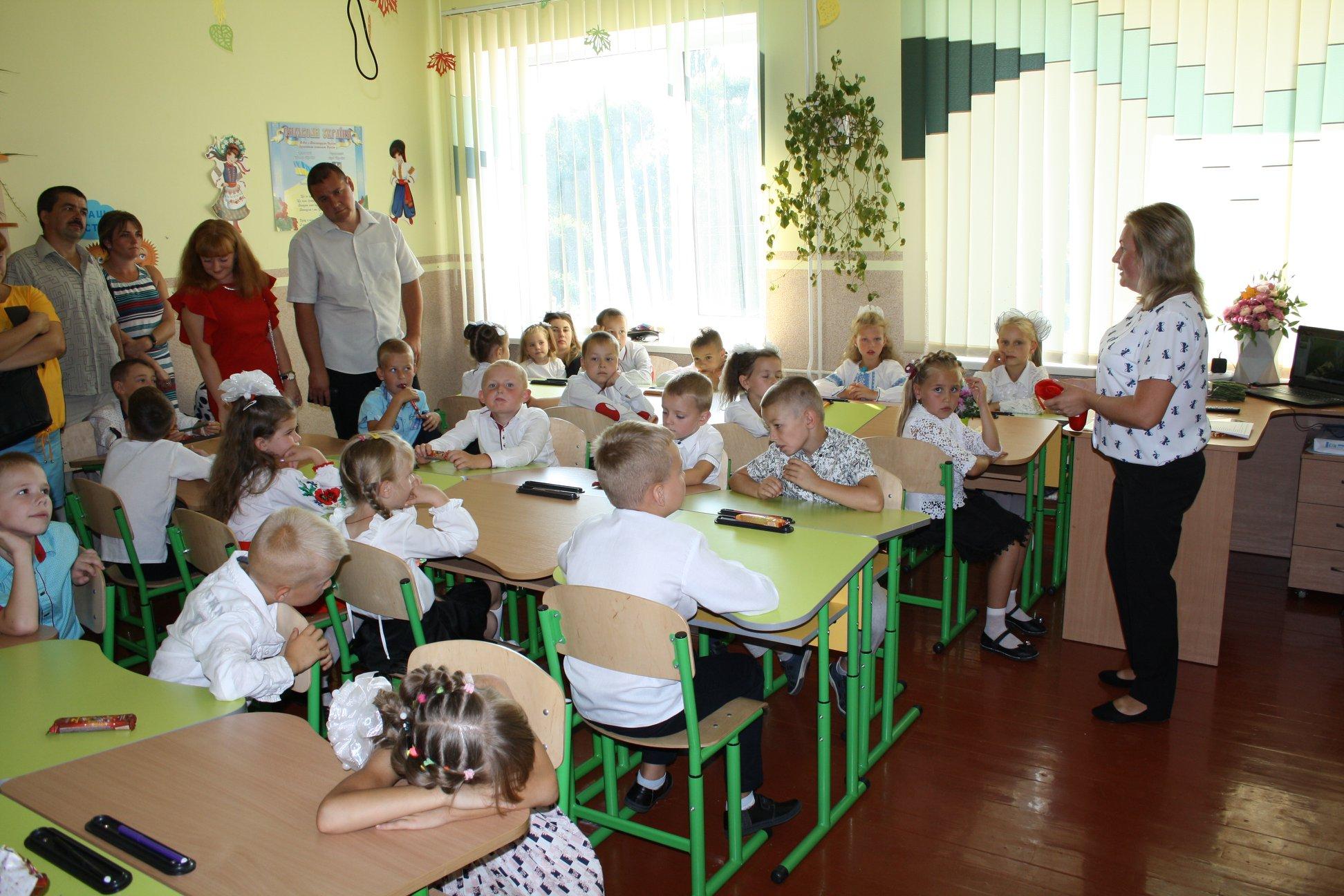 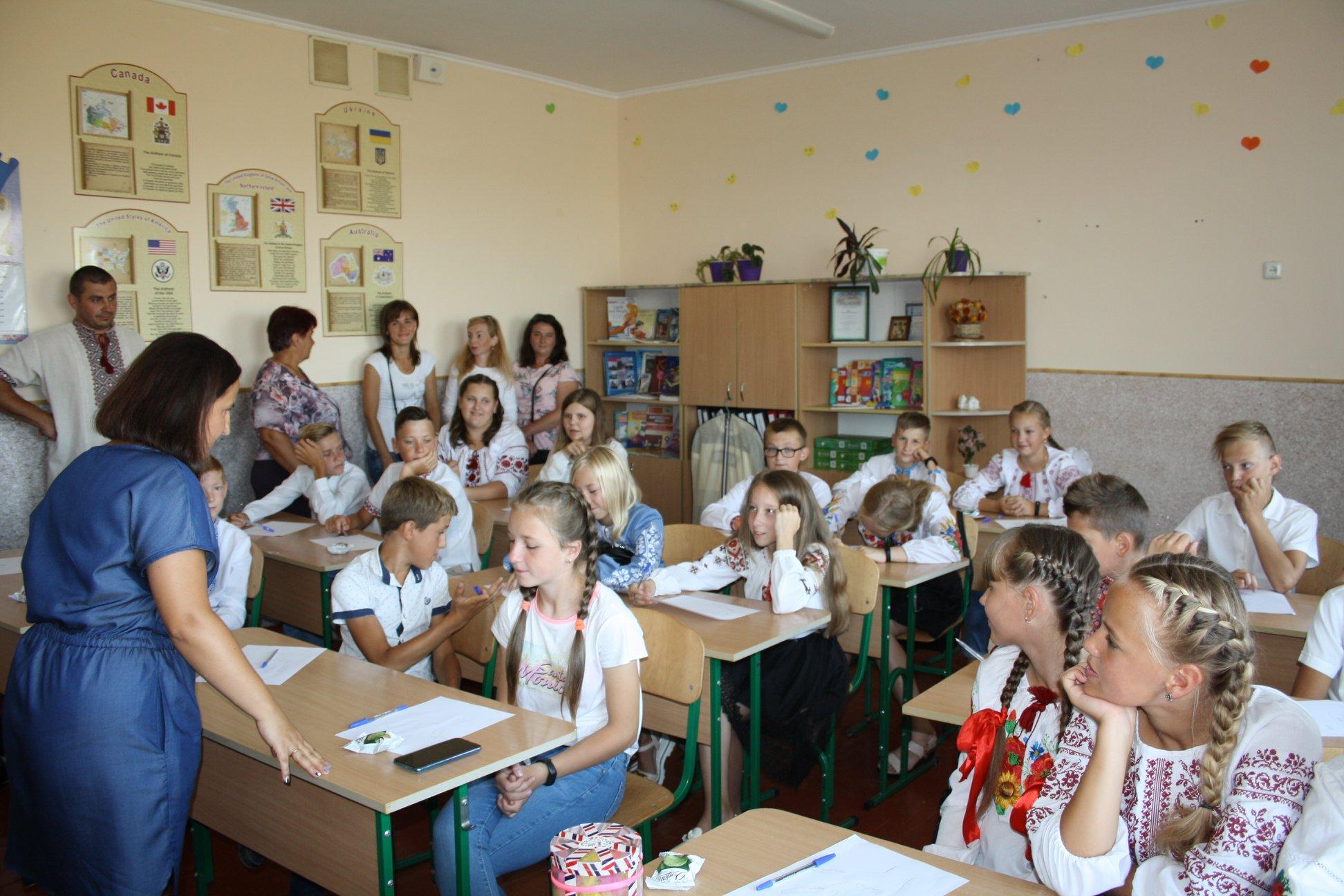 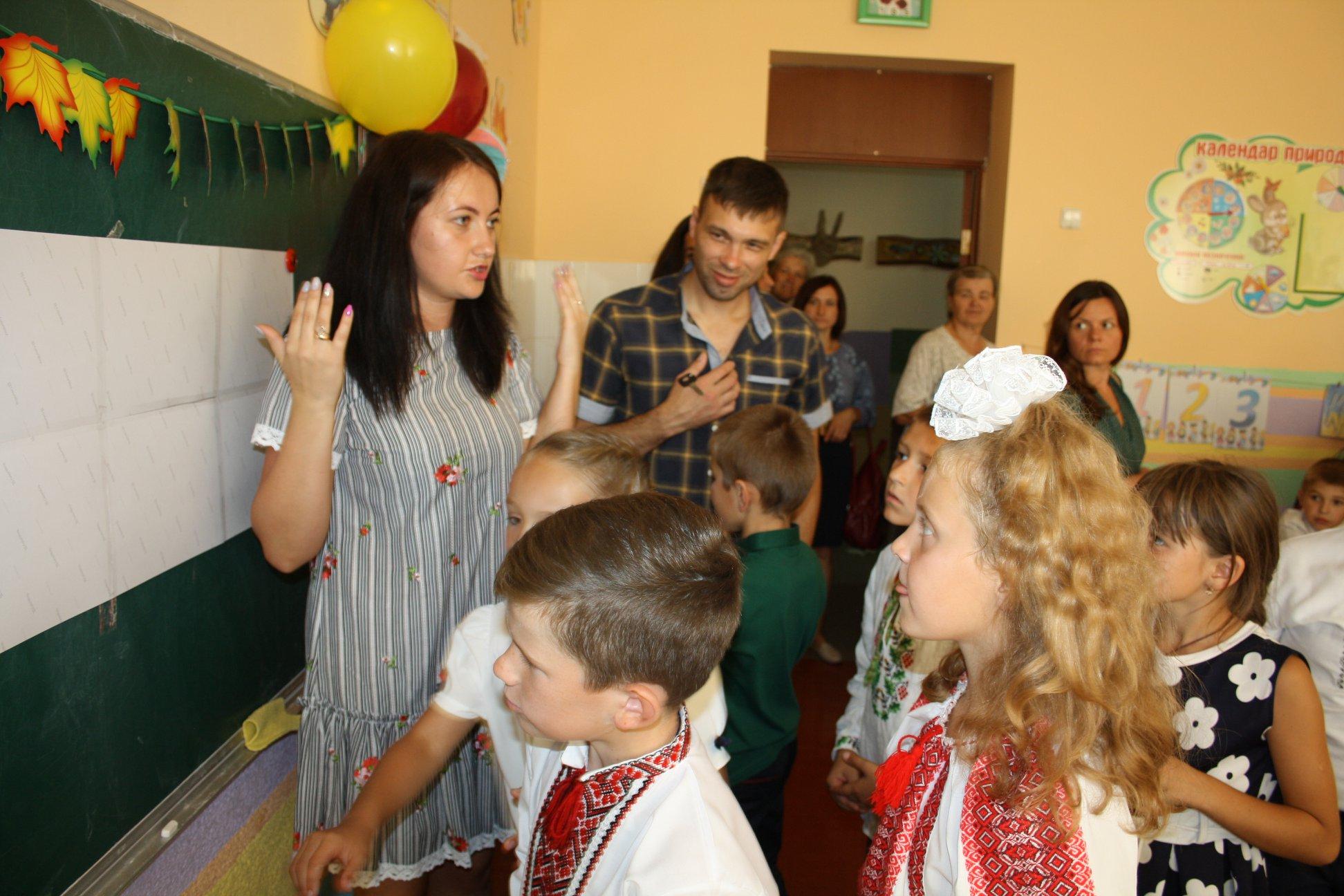 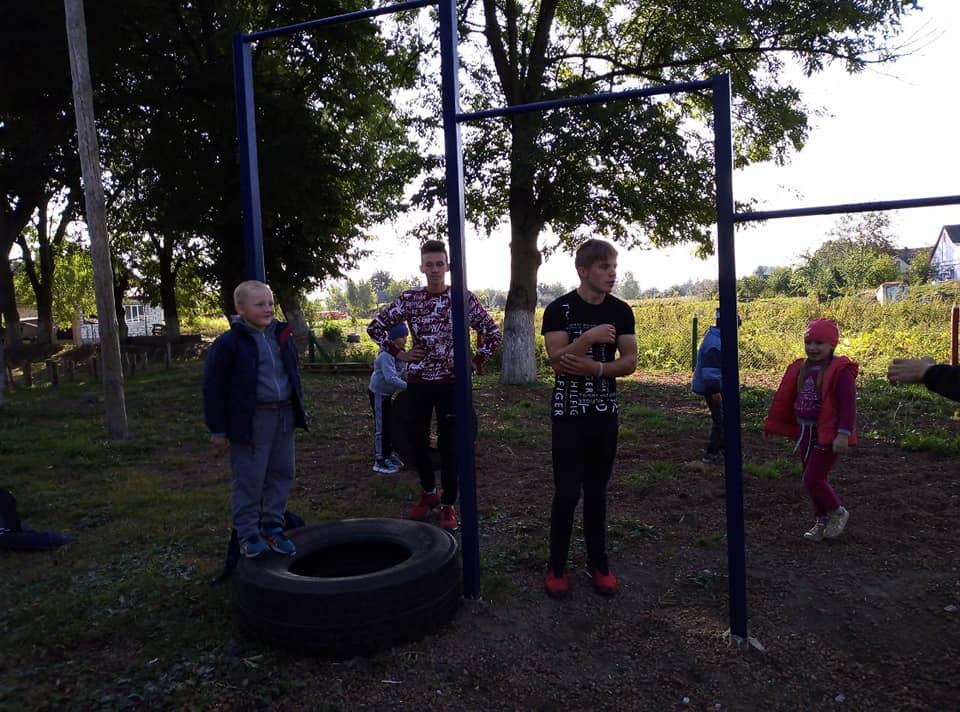 #Challenge Fest 2019
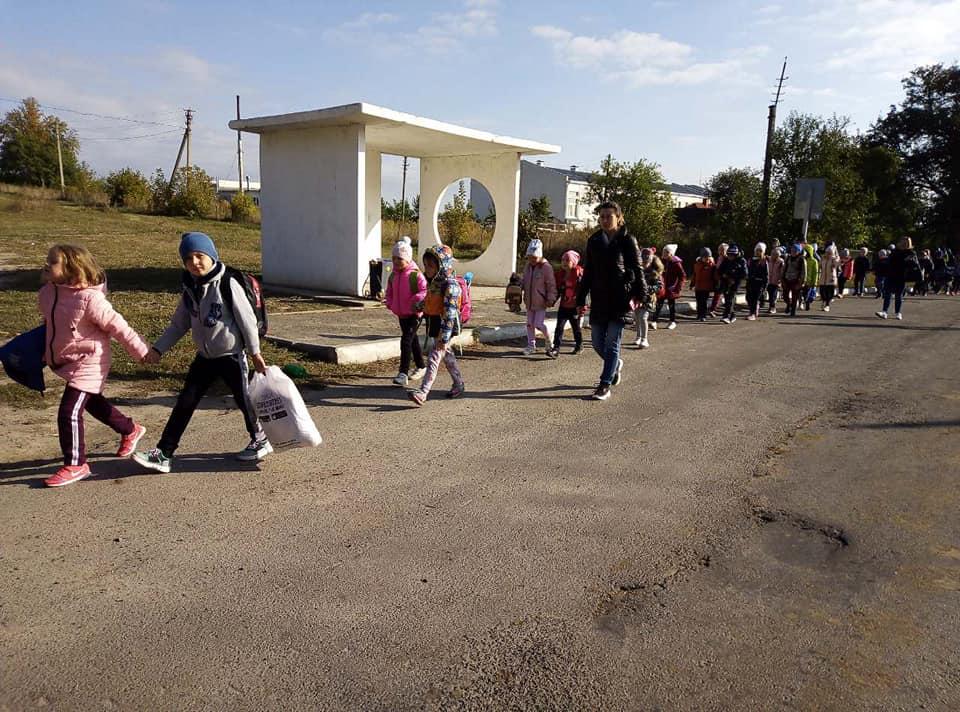 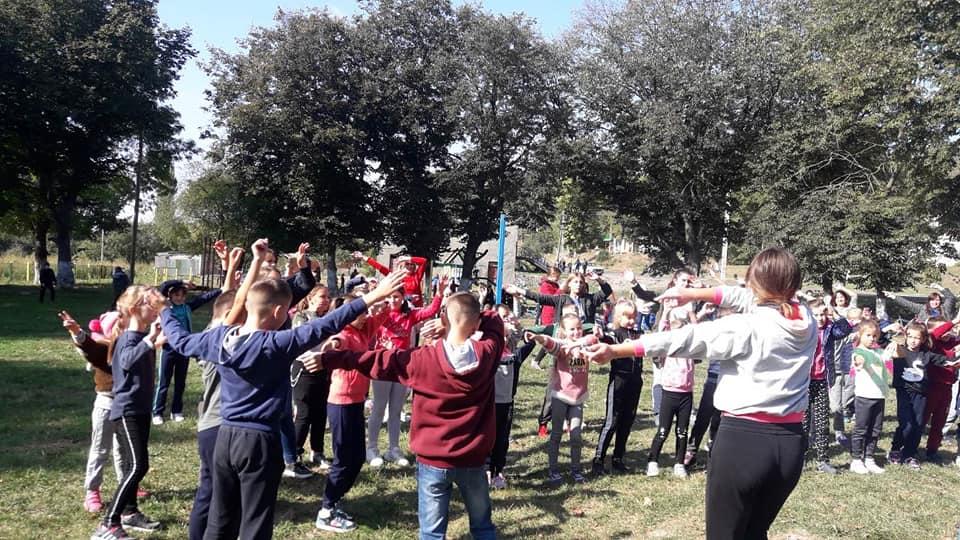 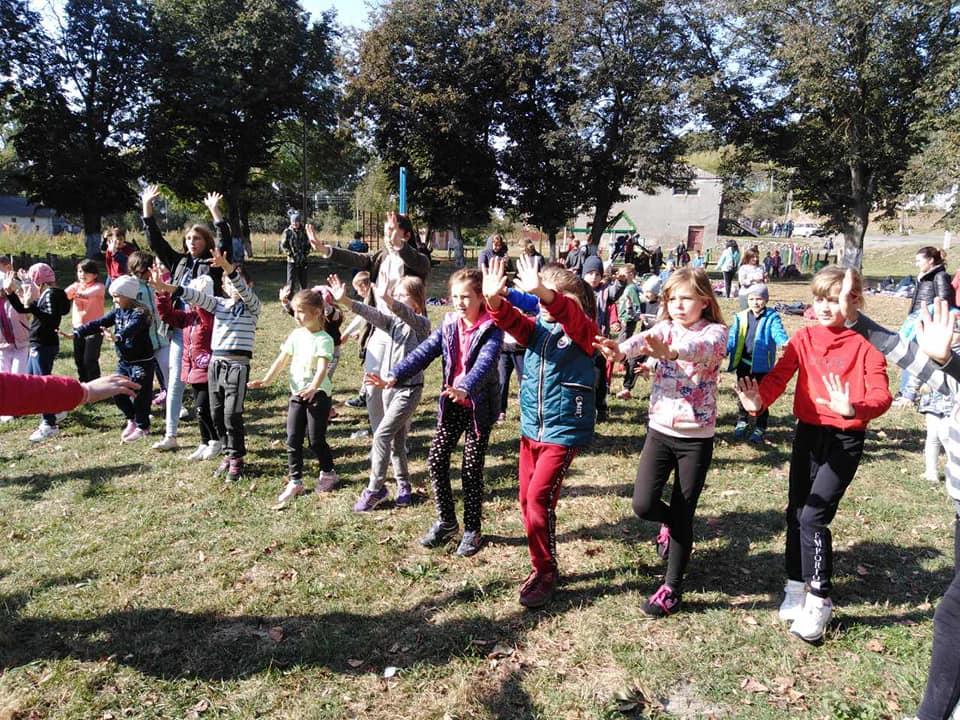 Акція #стопнасильство
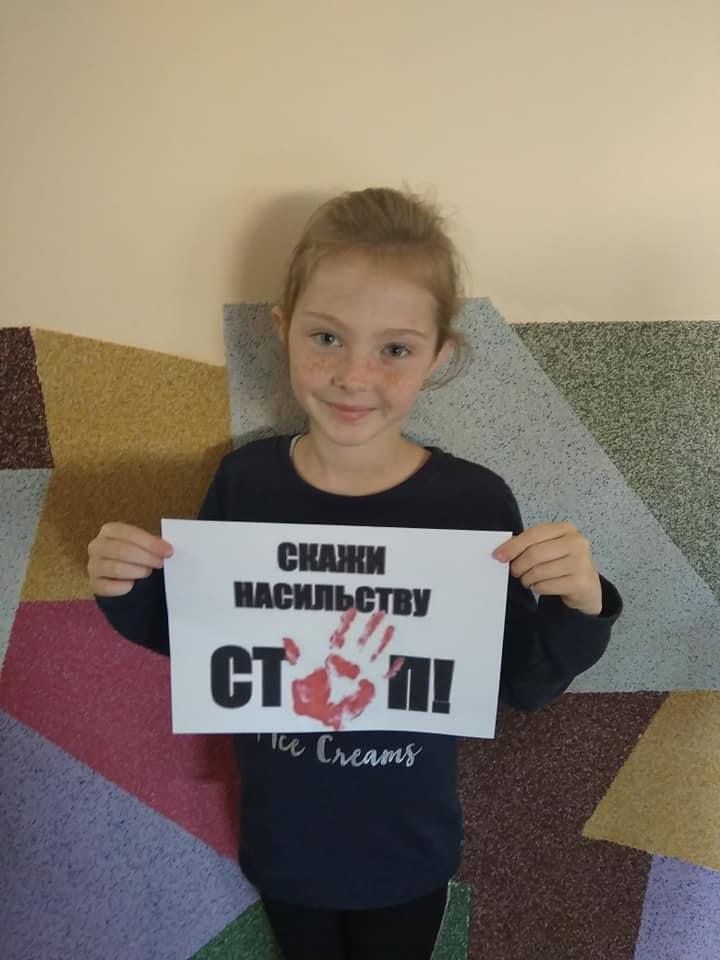 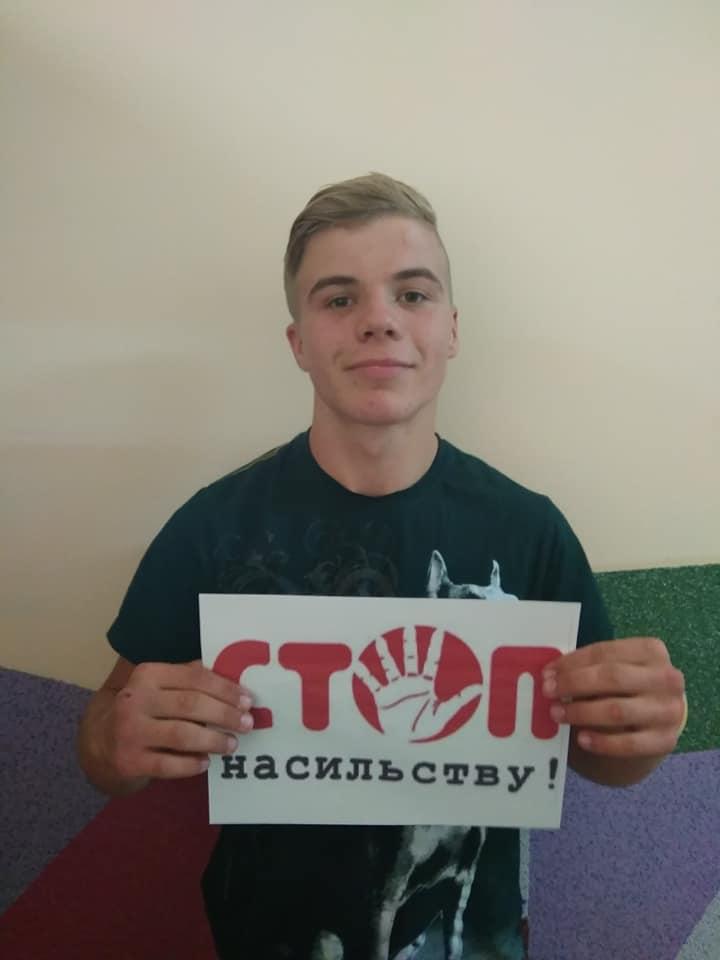 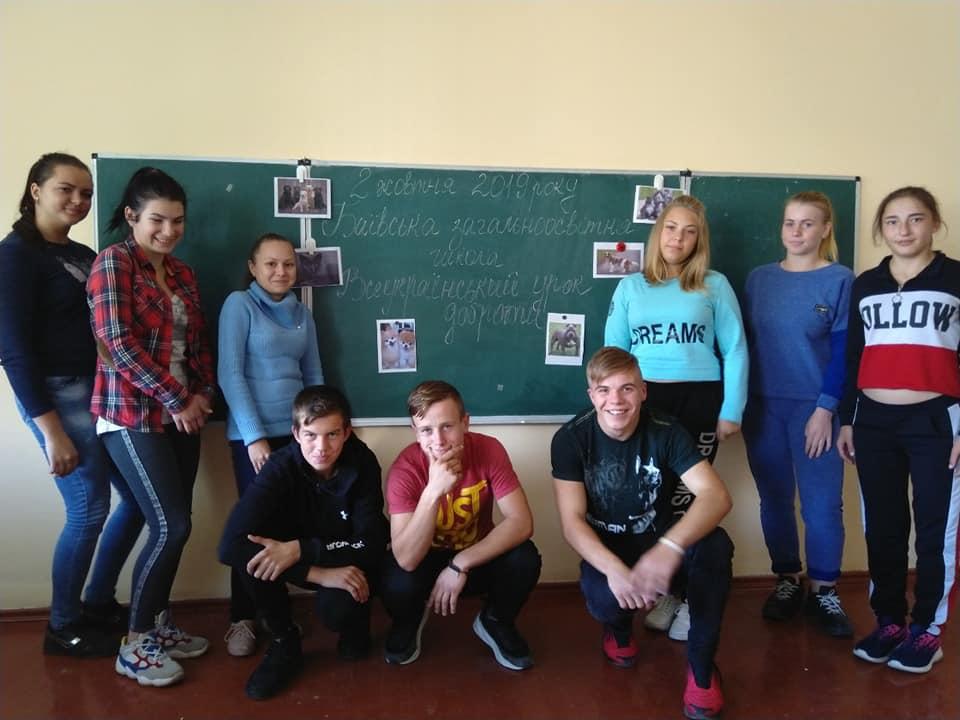 Всеукраїнський урок доброти#урок_доброти2019
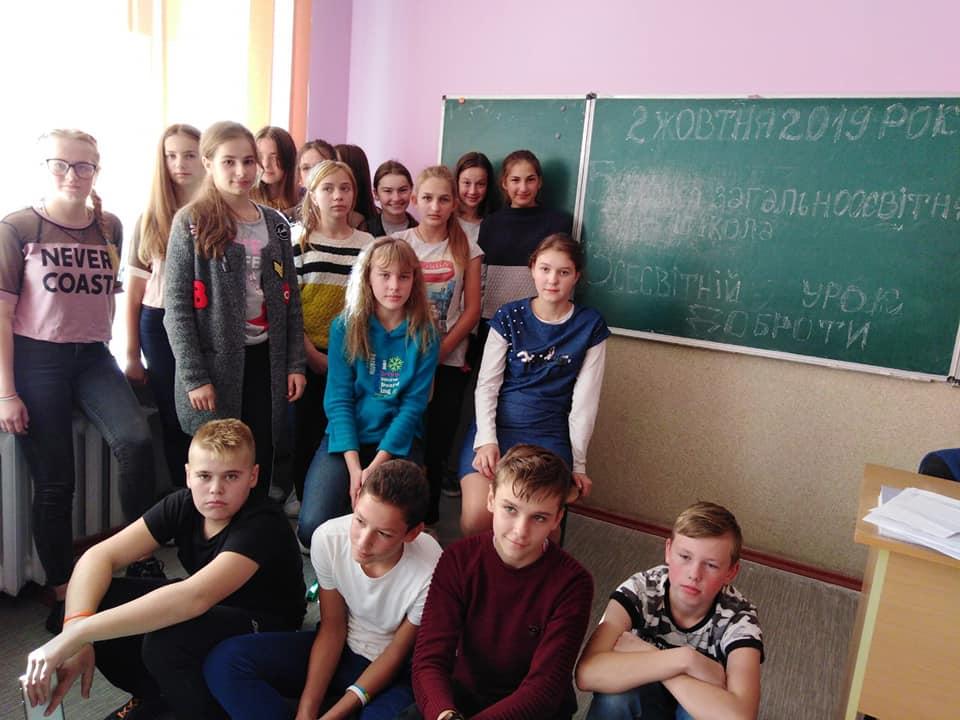 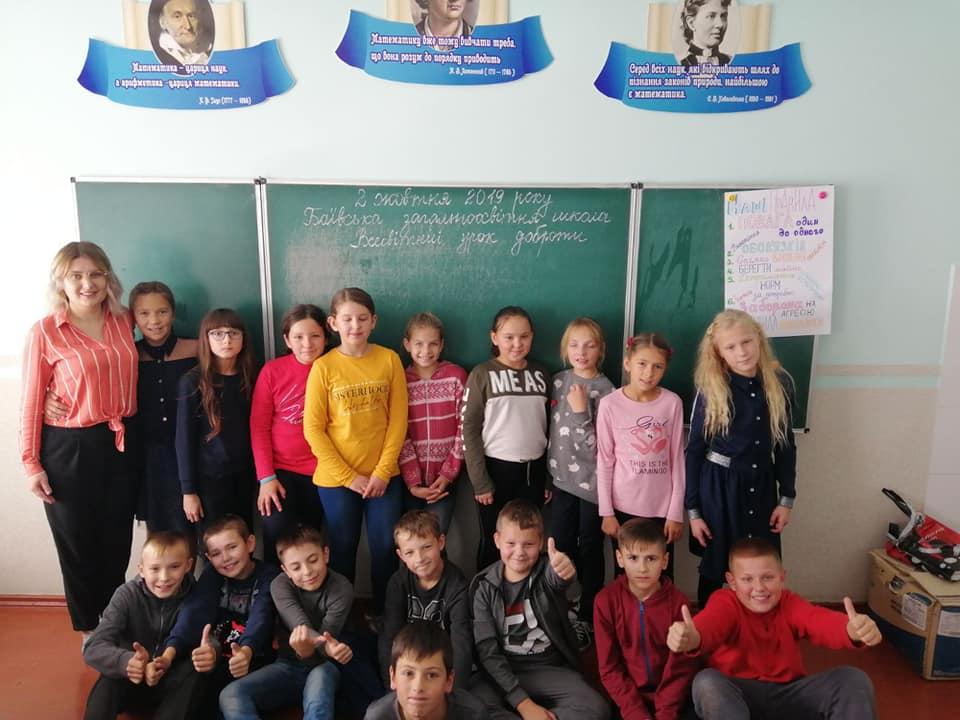 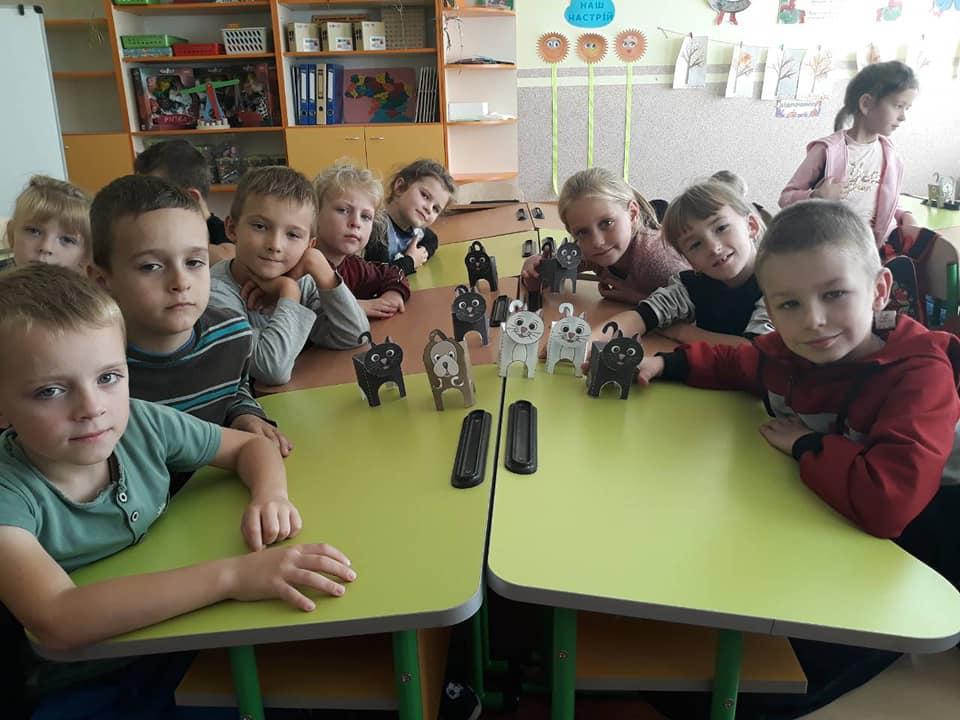 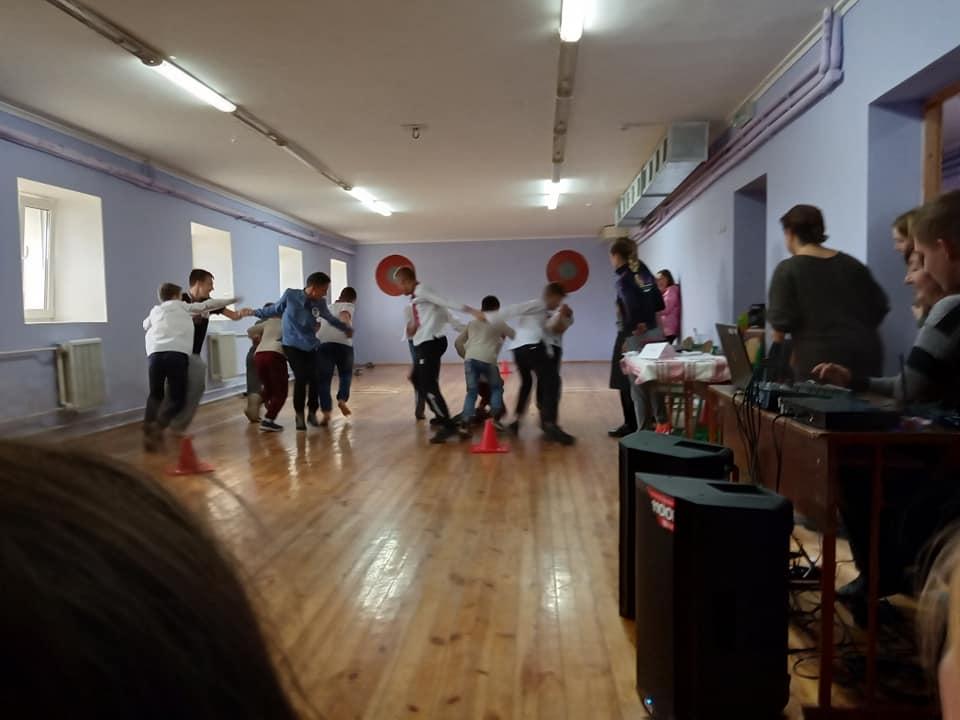 «Козацькі забави»
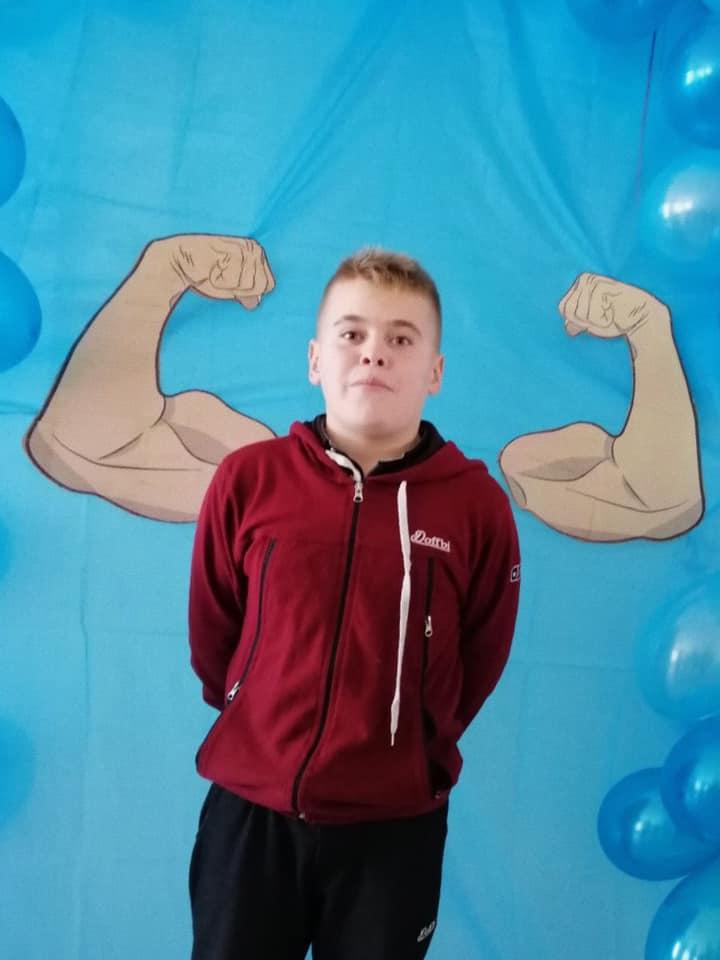 Долучилася до Дня добрих справ #ЩедрийВівторок
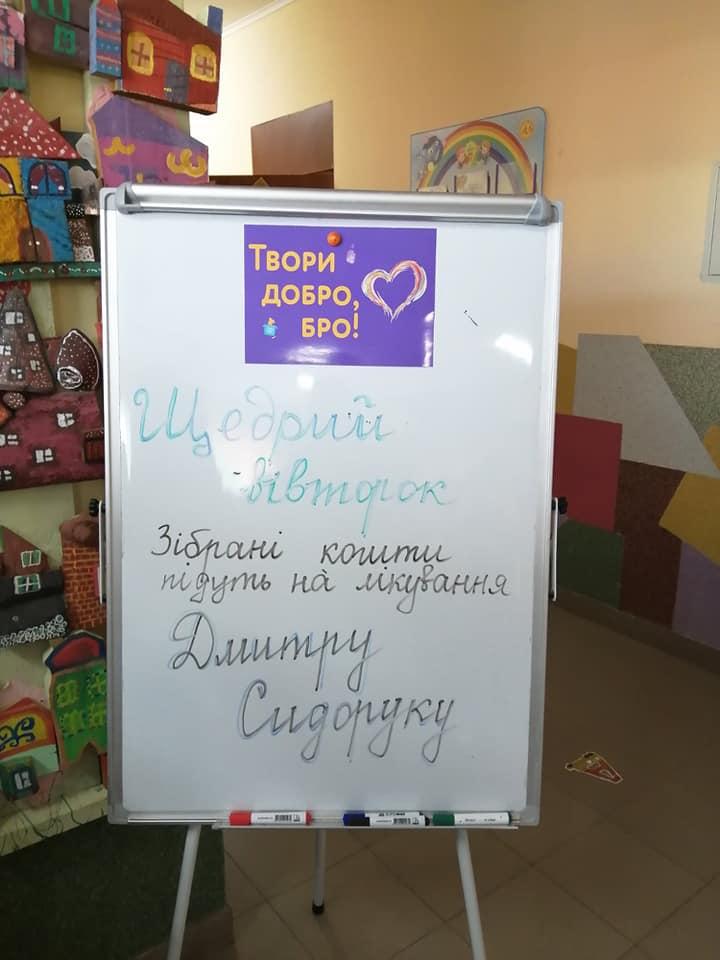 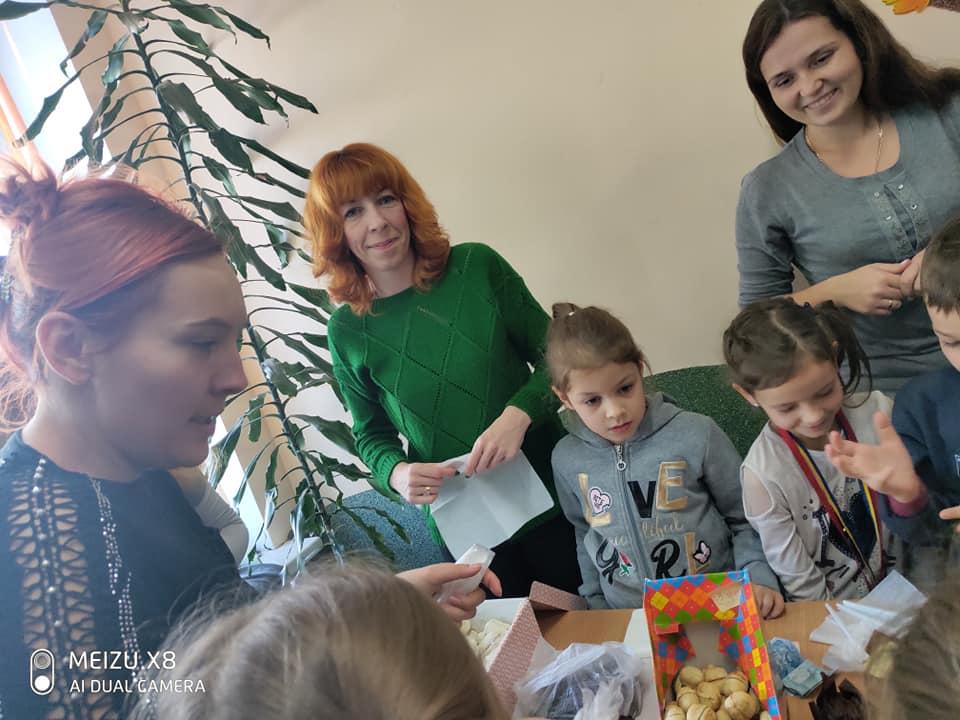 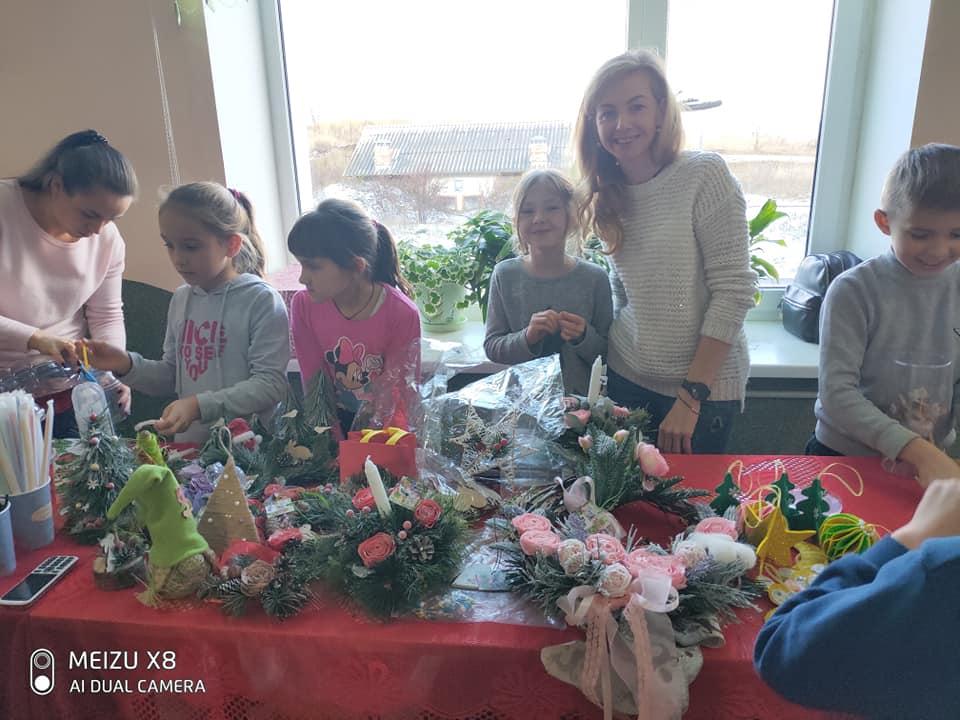 "Іде Святий Миколай"
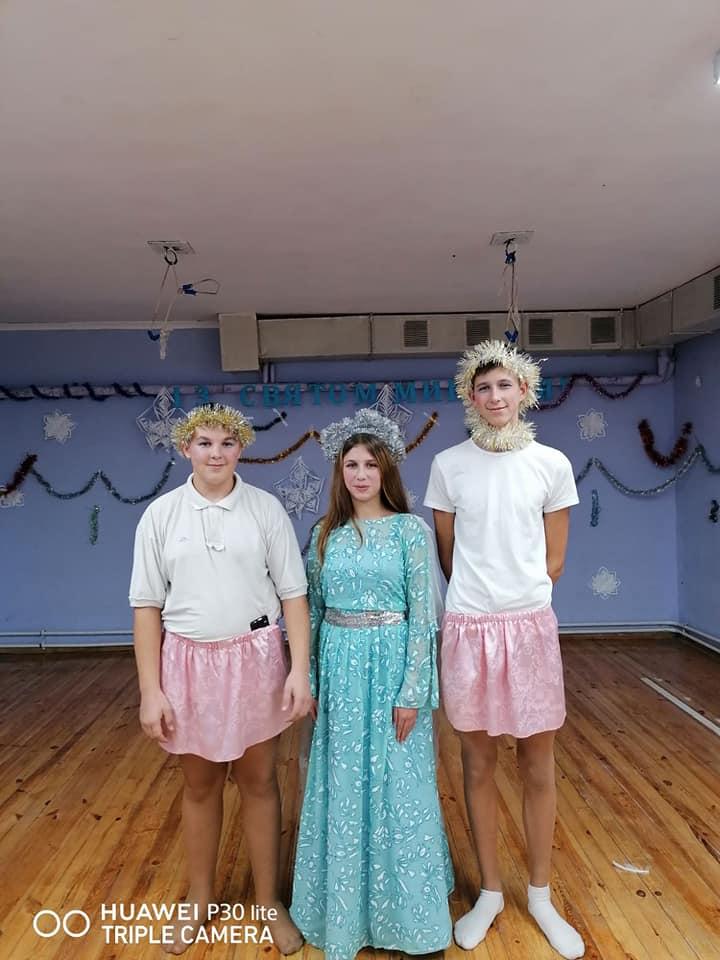 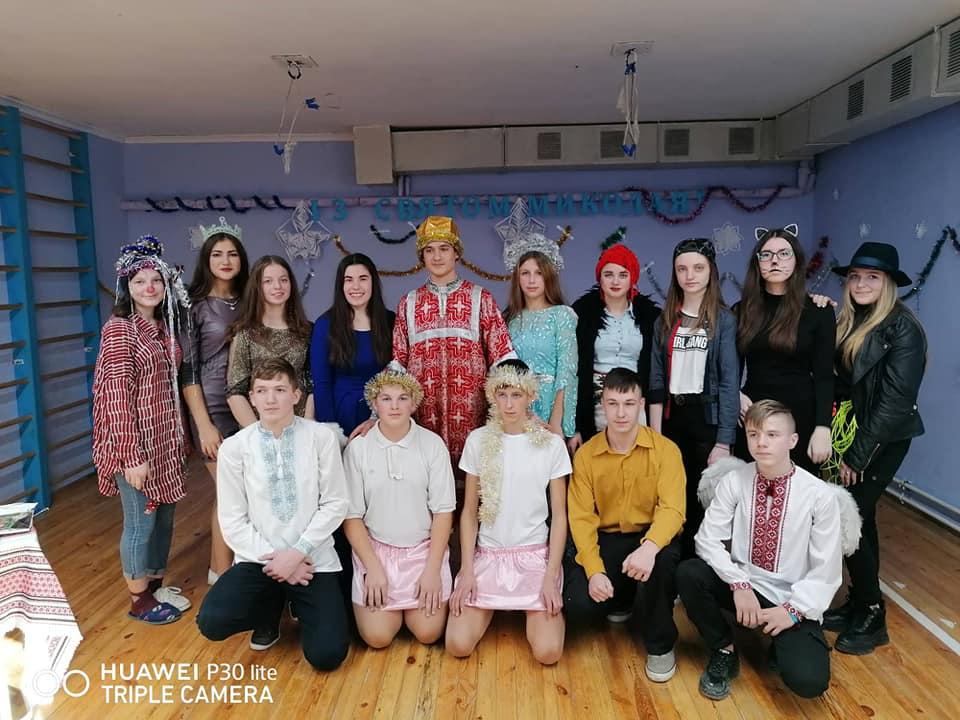 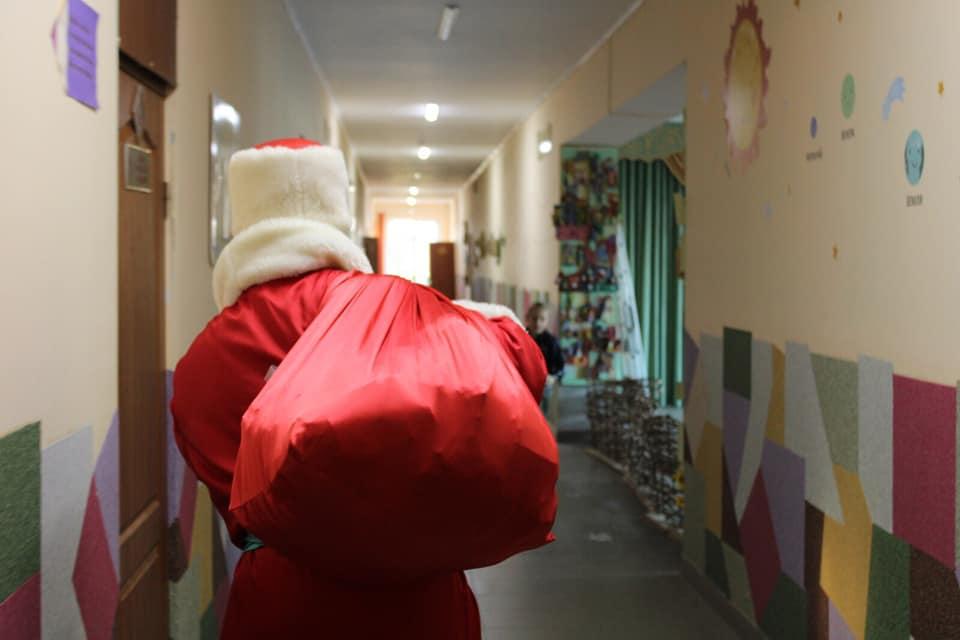 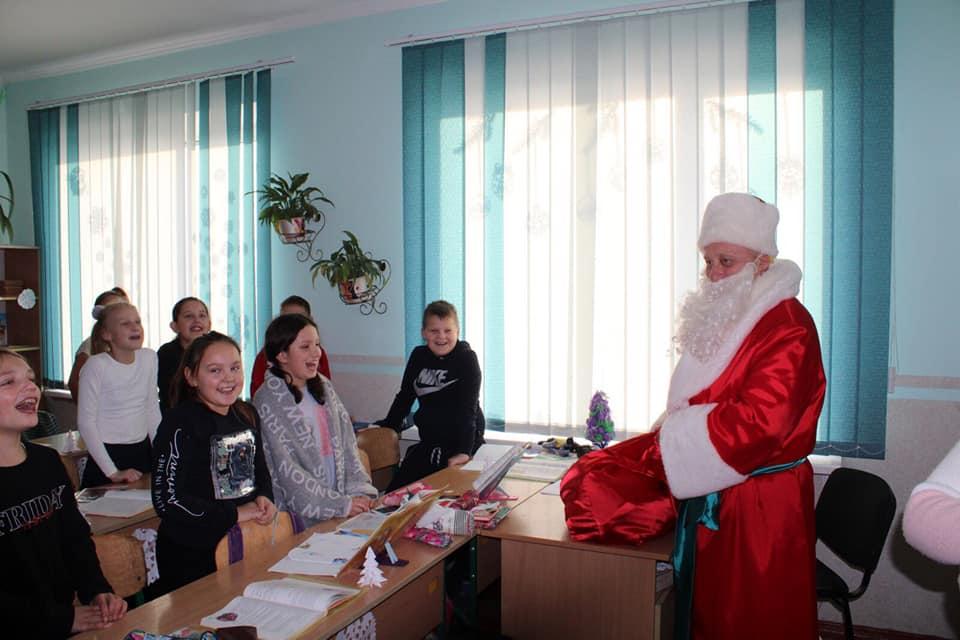 "Різдвяний вертеп"
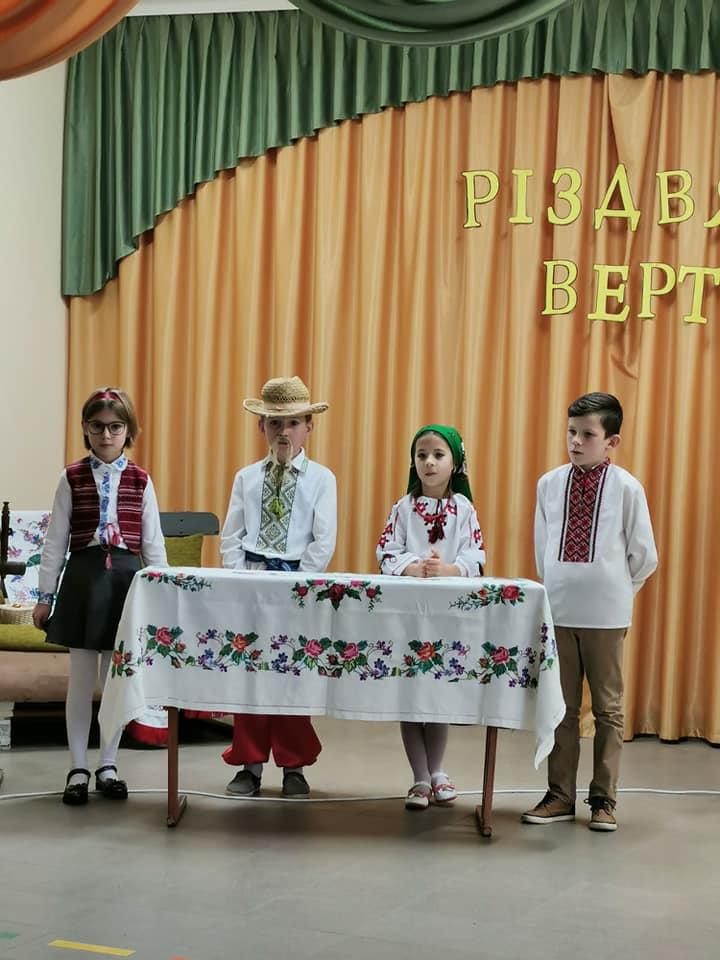 "Білосніжка та семеро гномів"
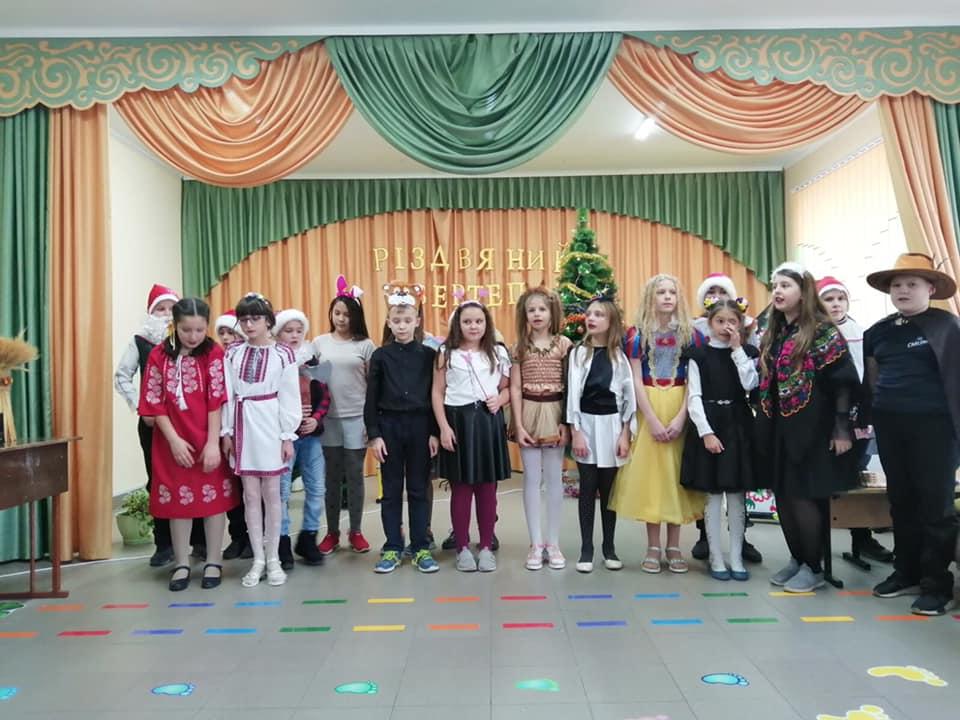 Bшанування пам’яті героїв битви під Крутами
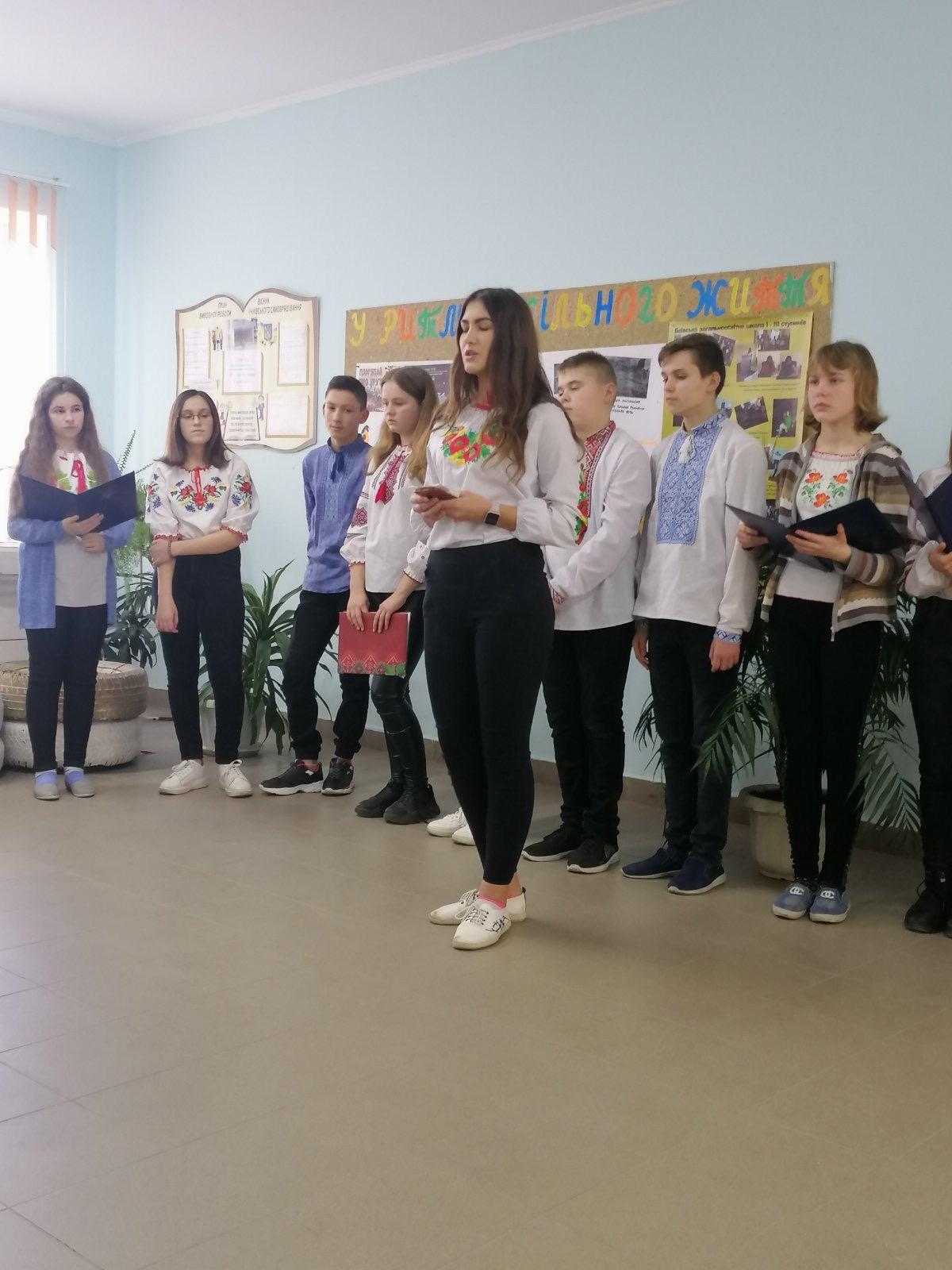 «Учитель року – 2020»
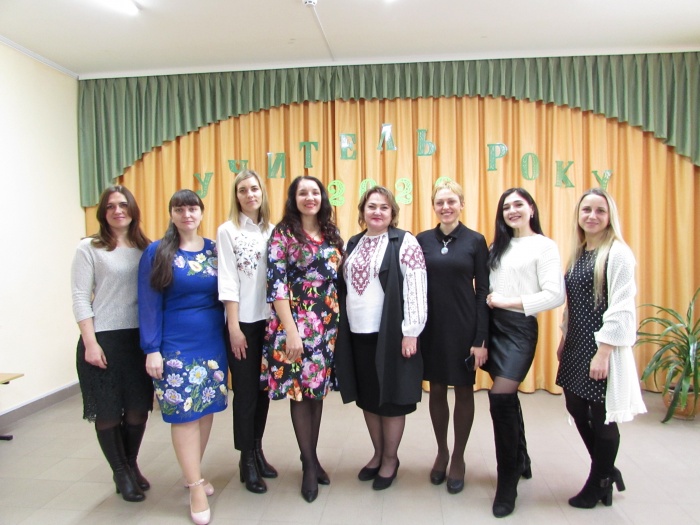 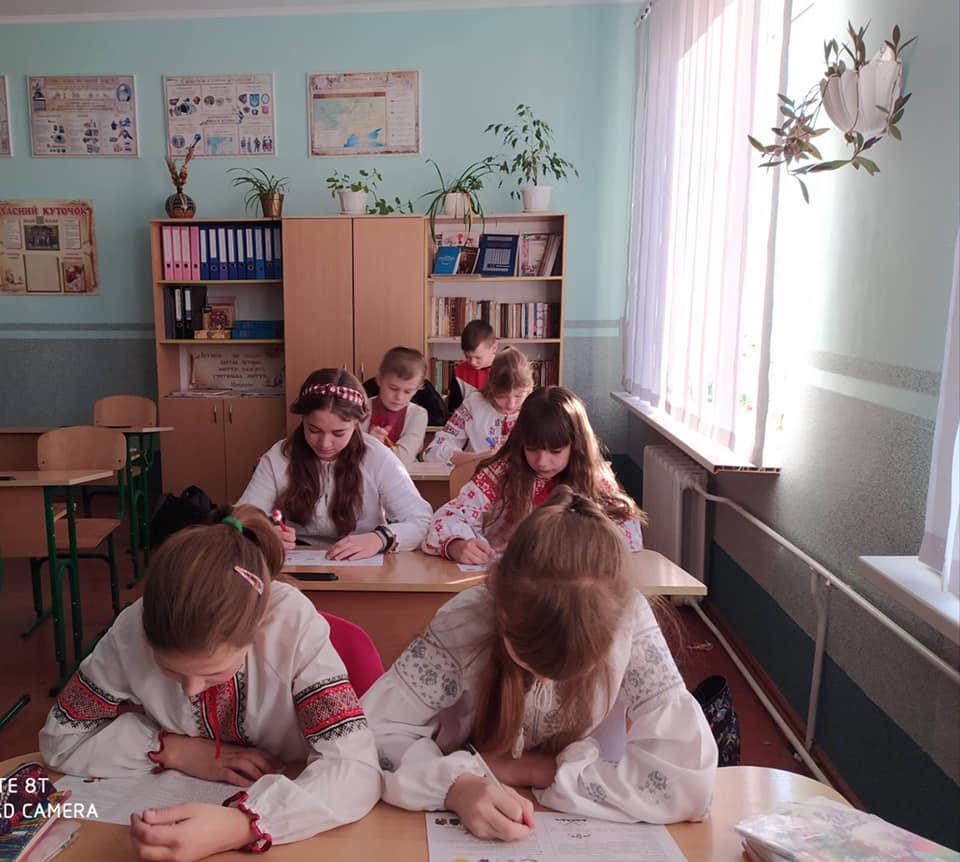 Всеукраїнський конкурс «Патріот»
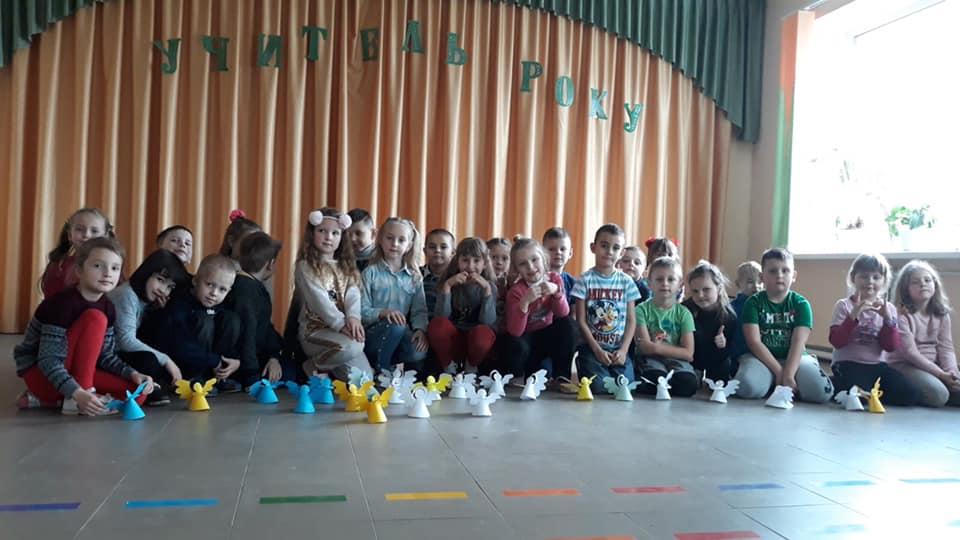 Акція"Ангели пам'яті"
Квест «Мова – це зоряночка золота...»
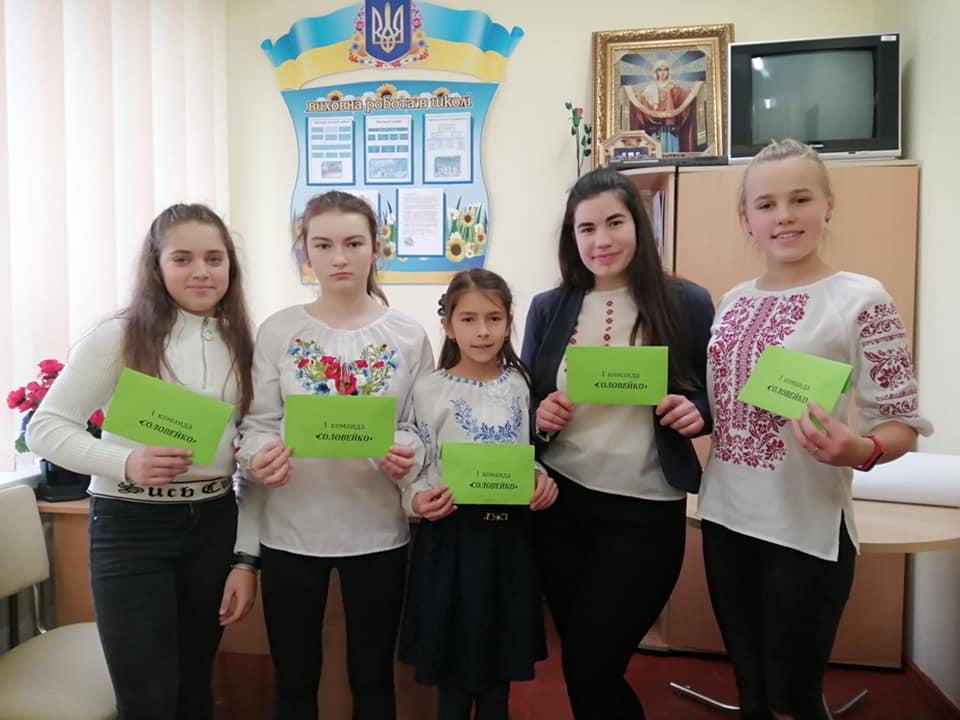 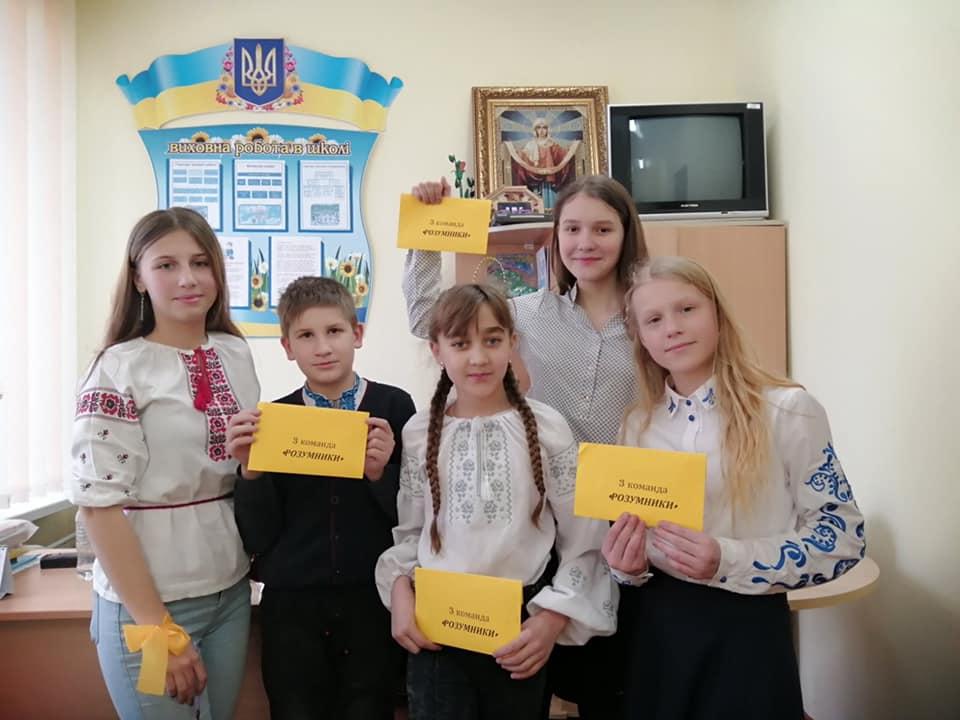 Конкурс читців поезії
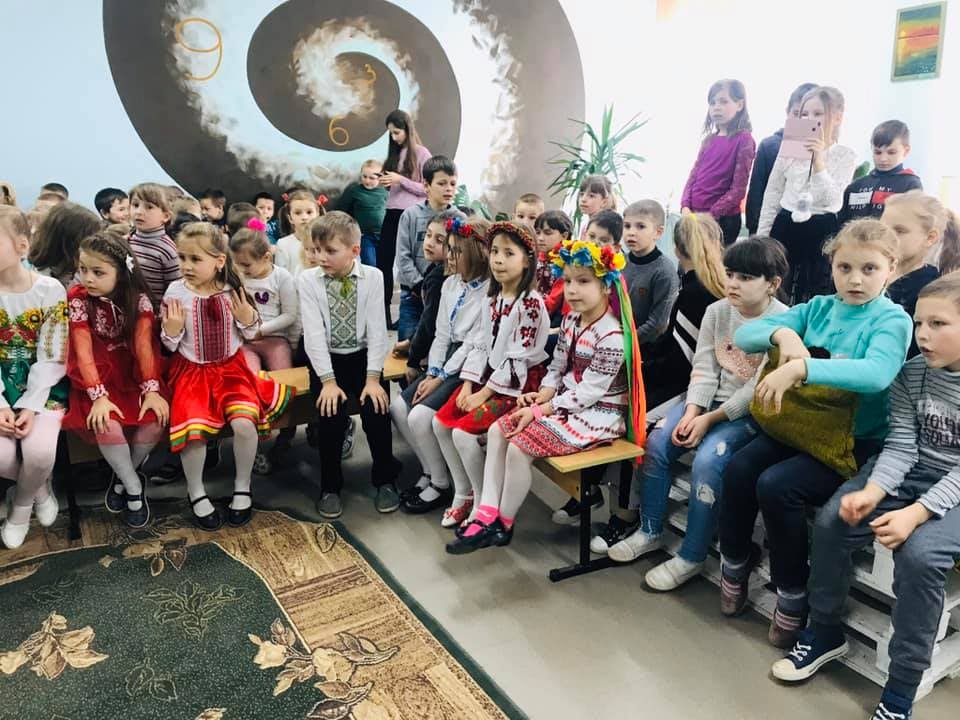 Екскурсії Клуб-музей історії села Баїв та Волинського Бджільництва
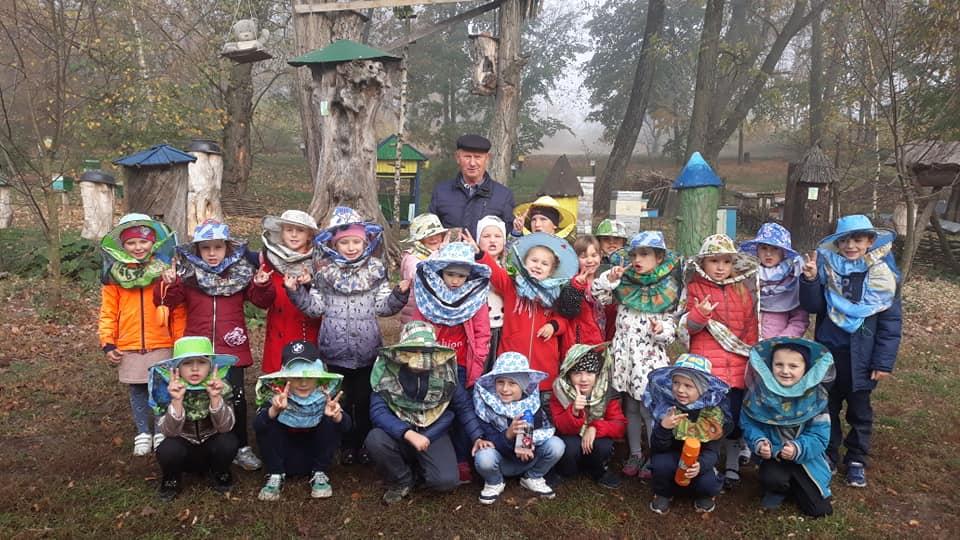 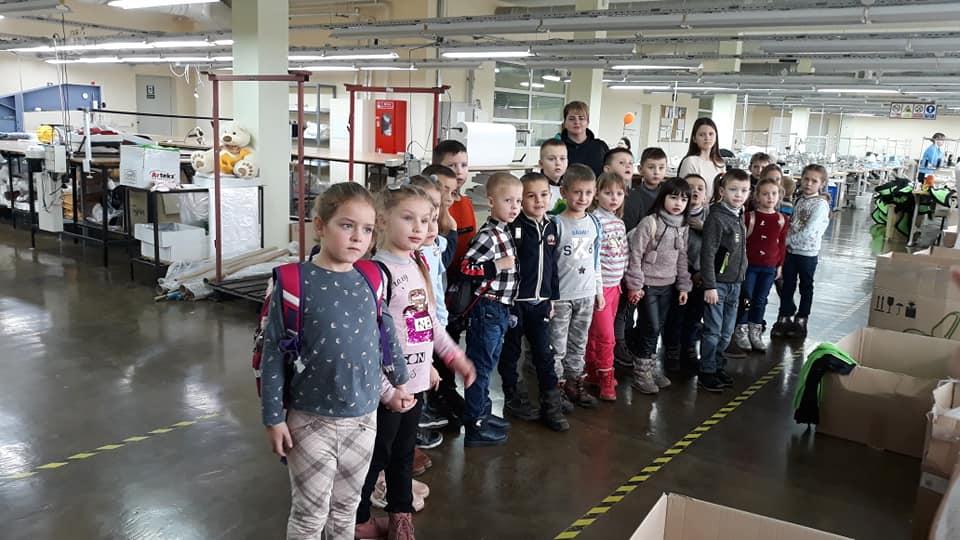 Компанія Тигрес
Стежками Лесі Українки
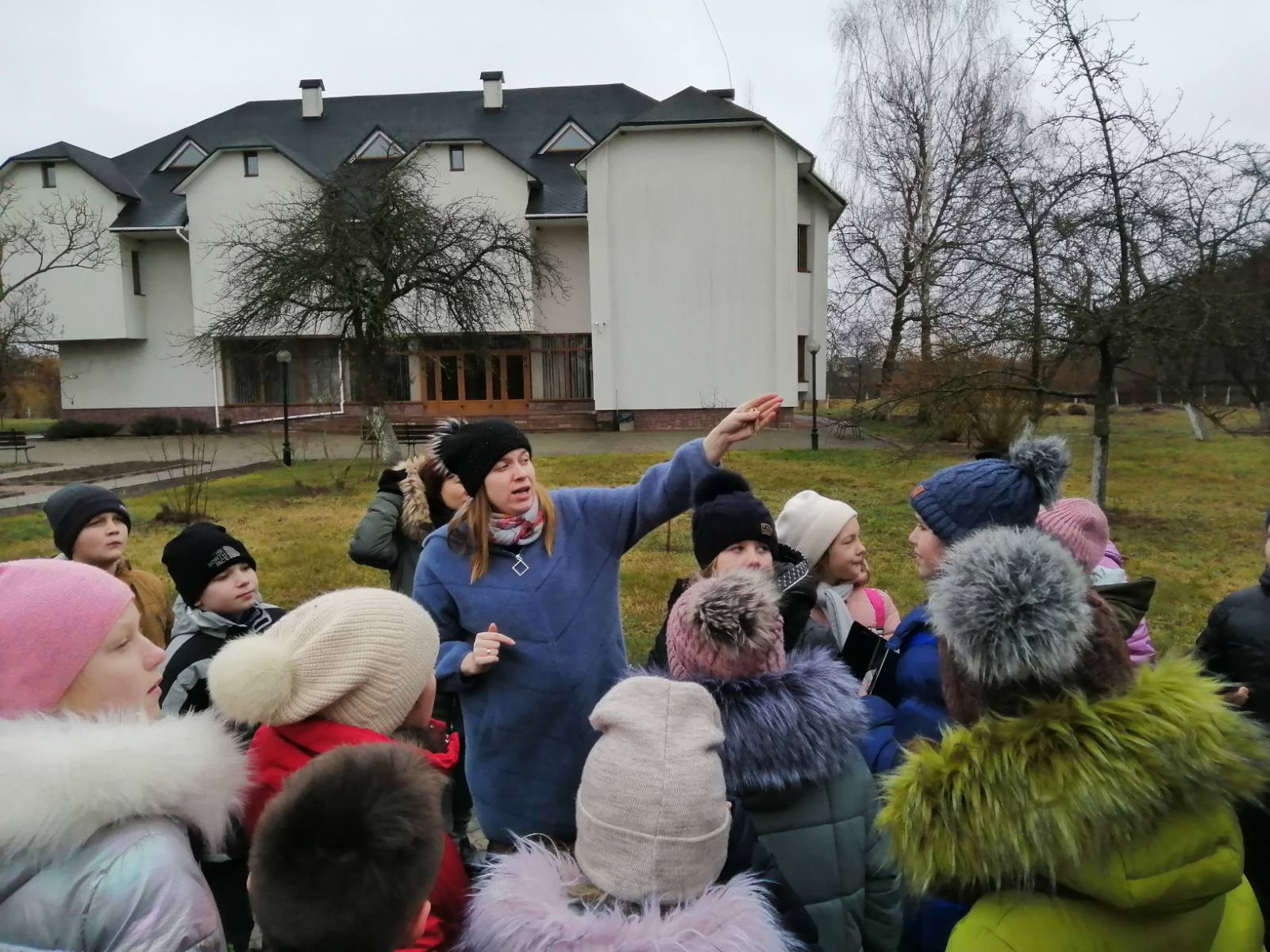 Цікаві уроки
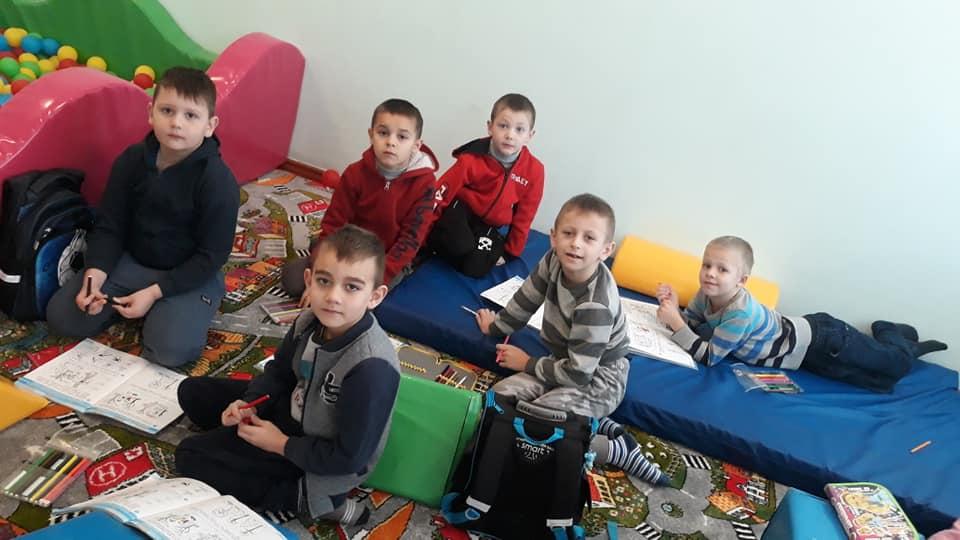 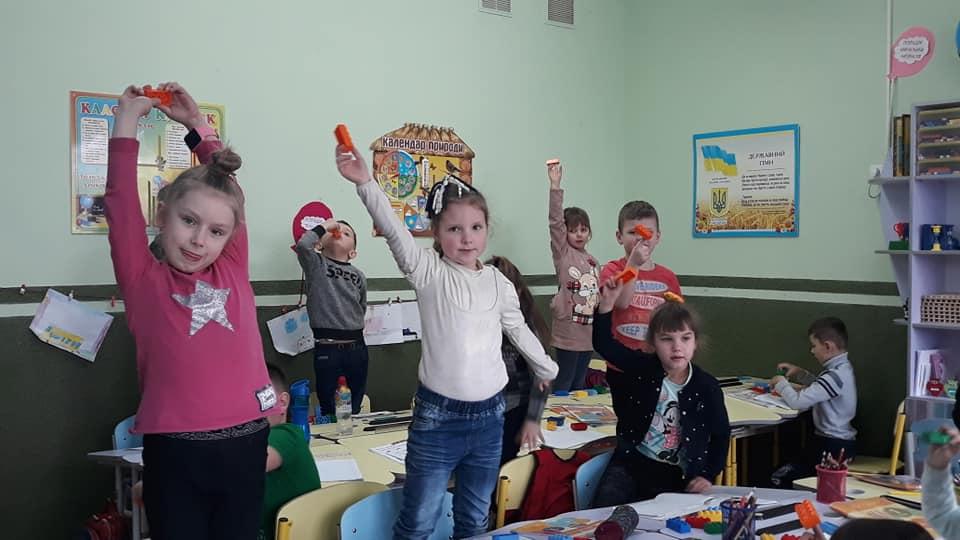 Майстер-класи
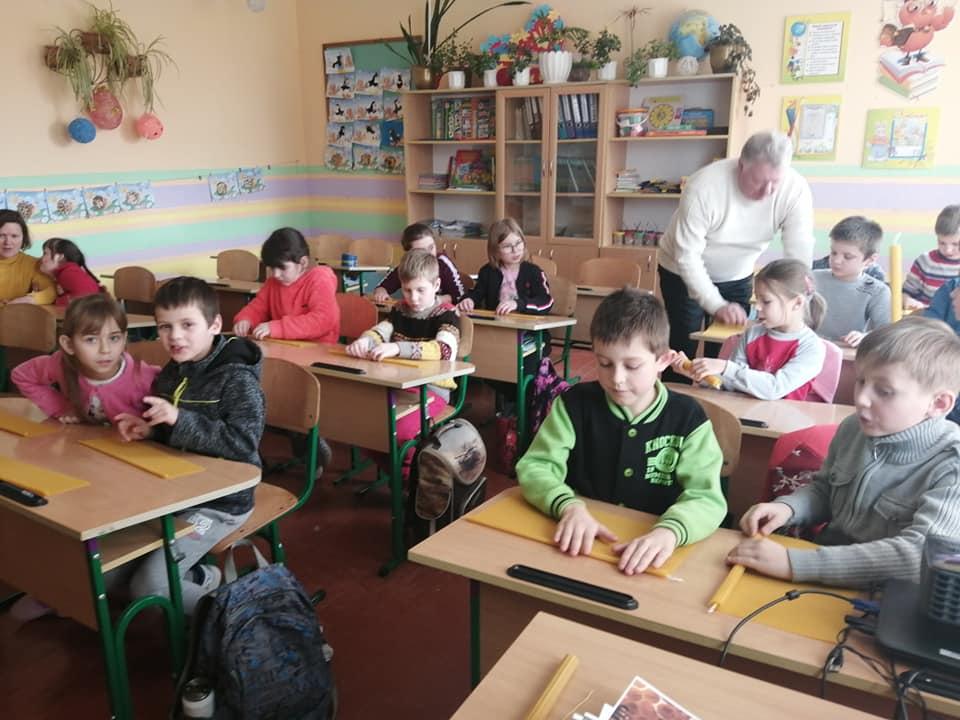 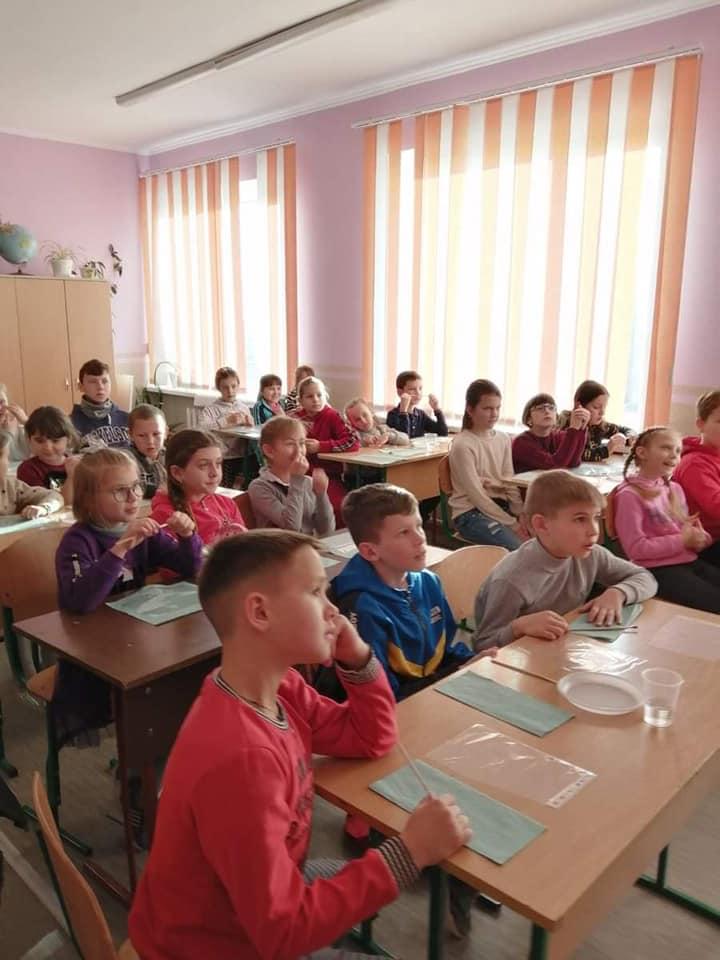 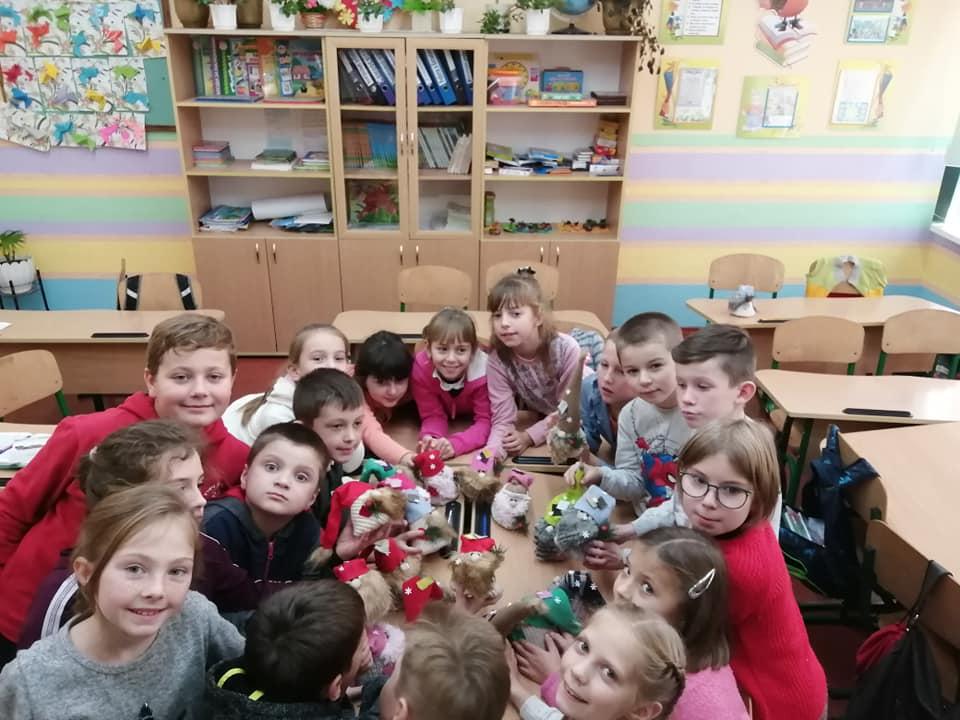 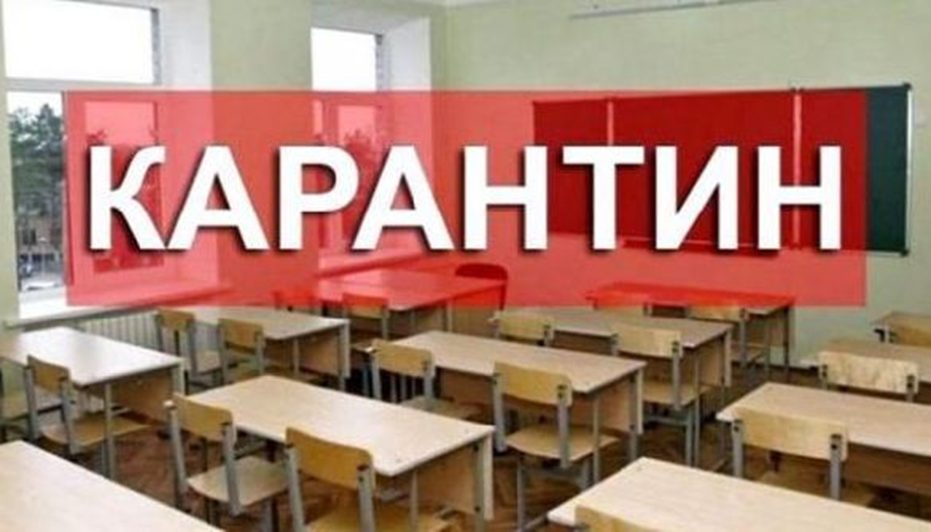 ДИСТАНЦІЙНЕ НАВЧАННЯ
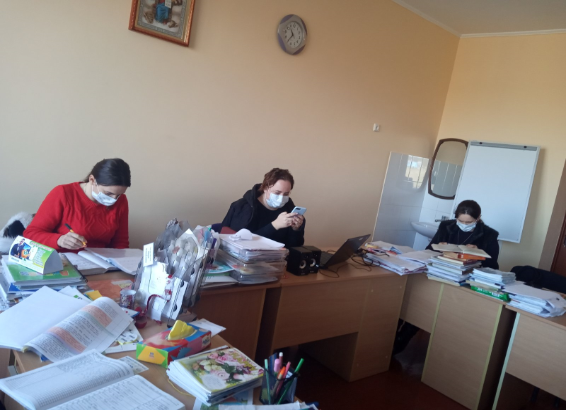 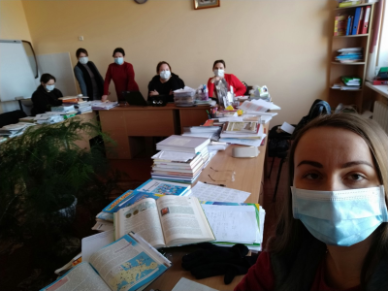 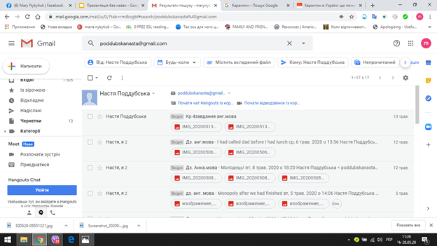 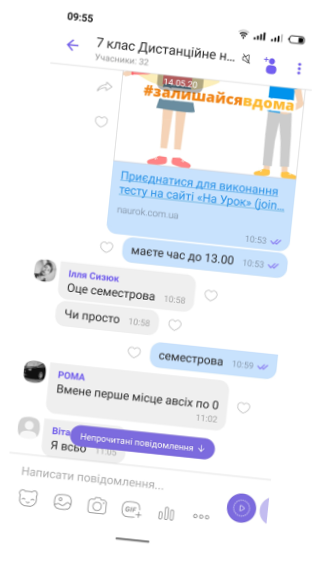 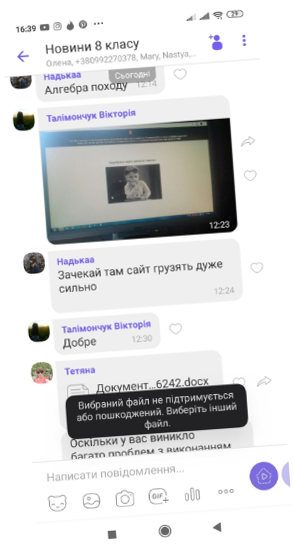 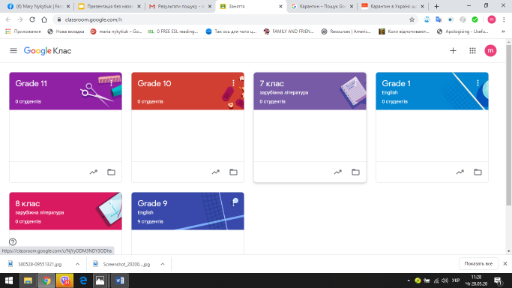 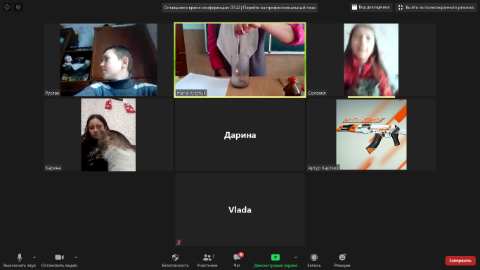 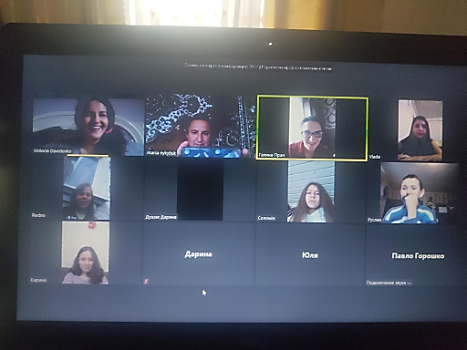 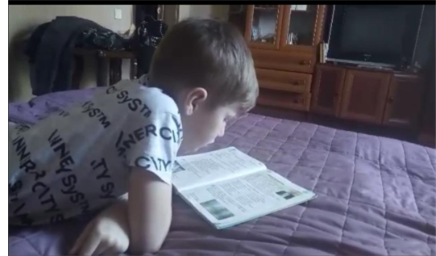 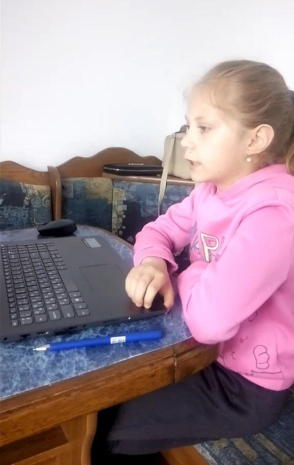 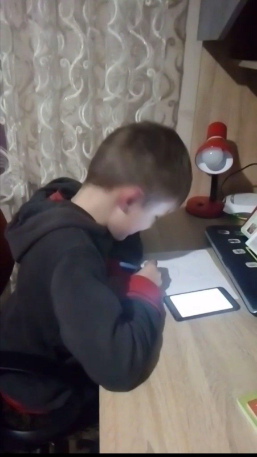 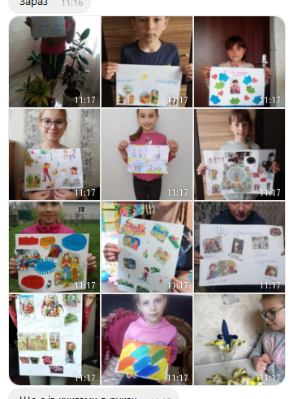 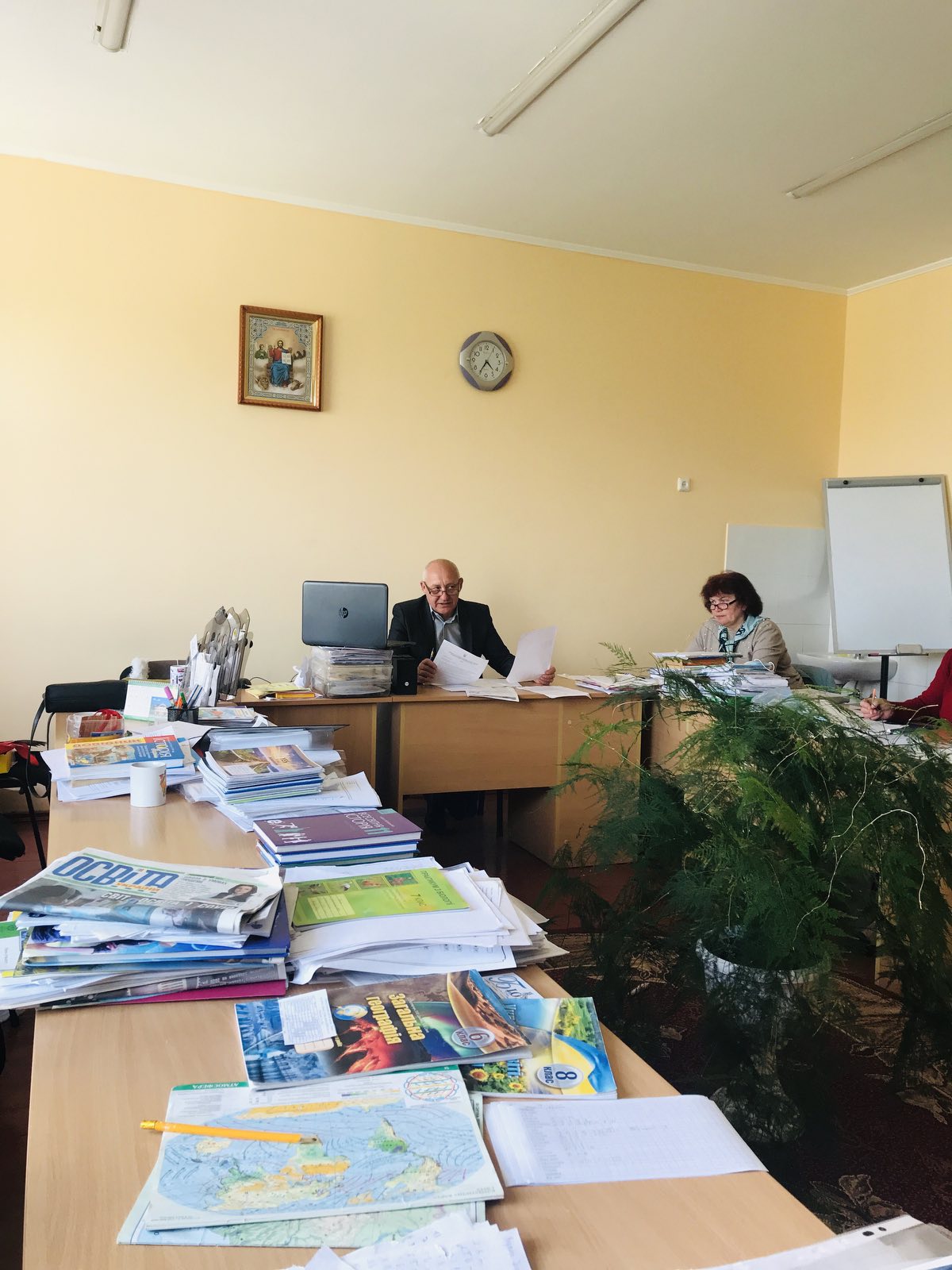 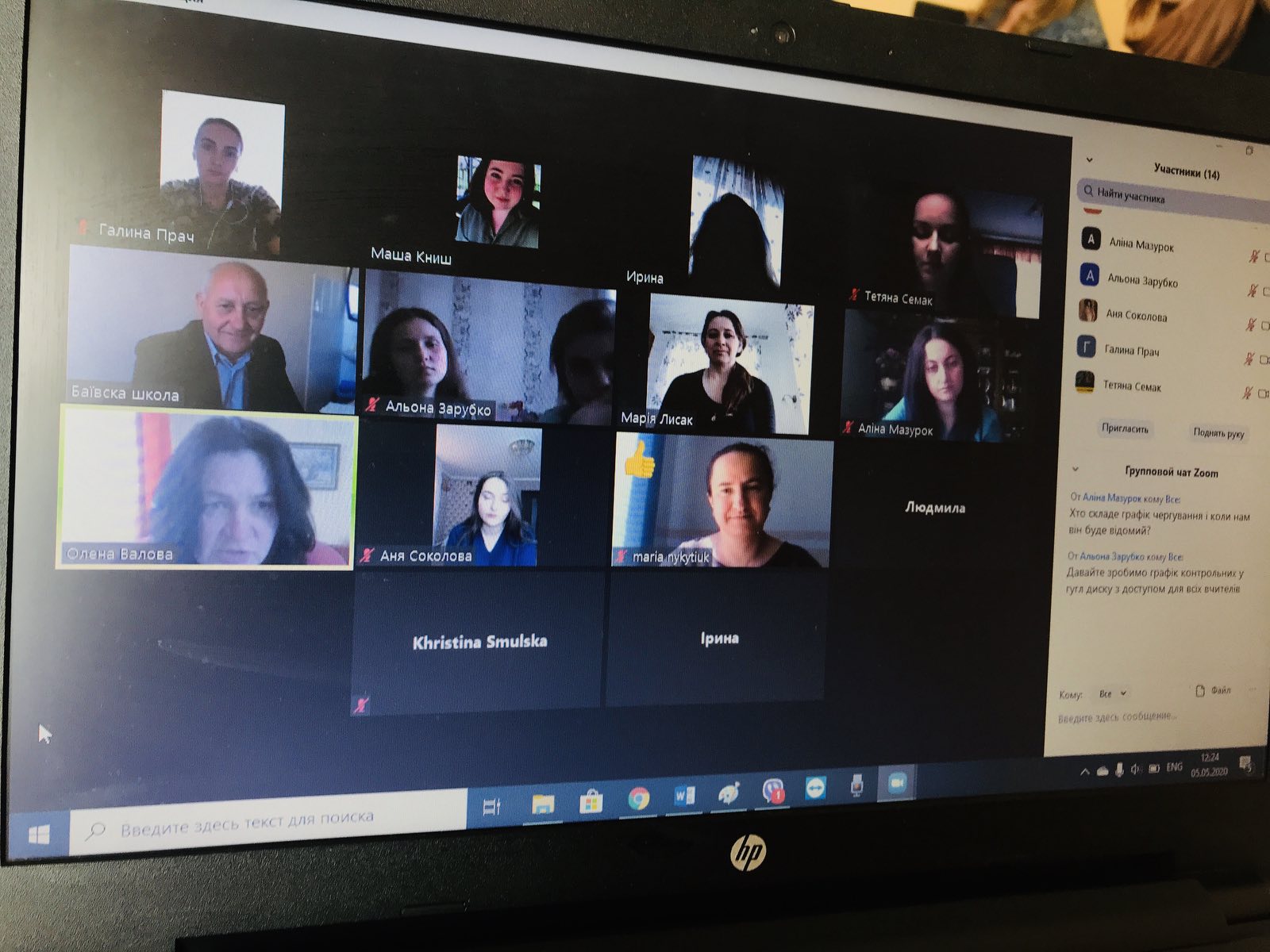 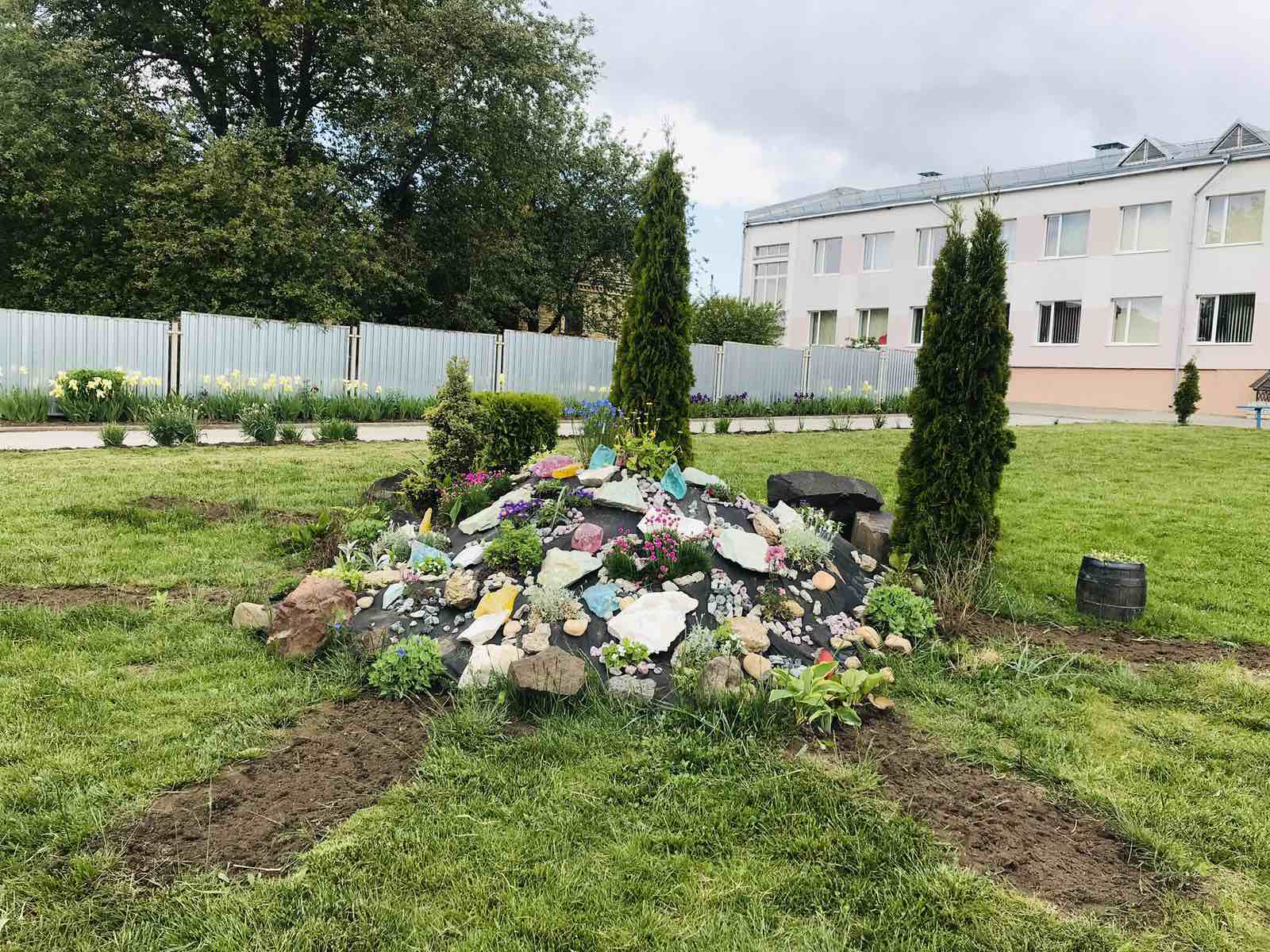 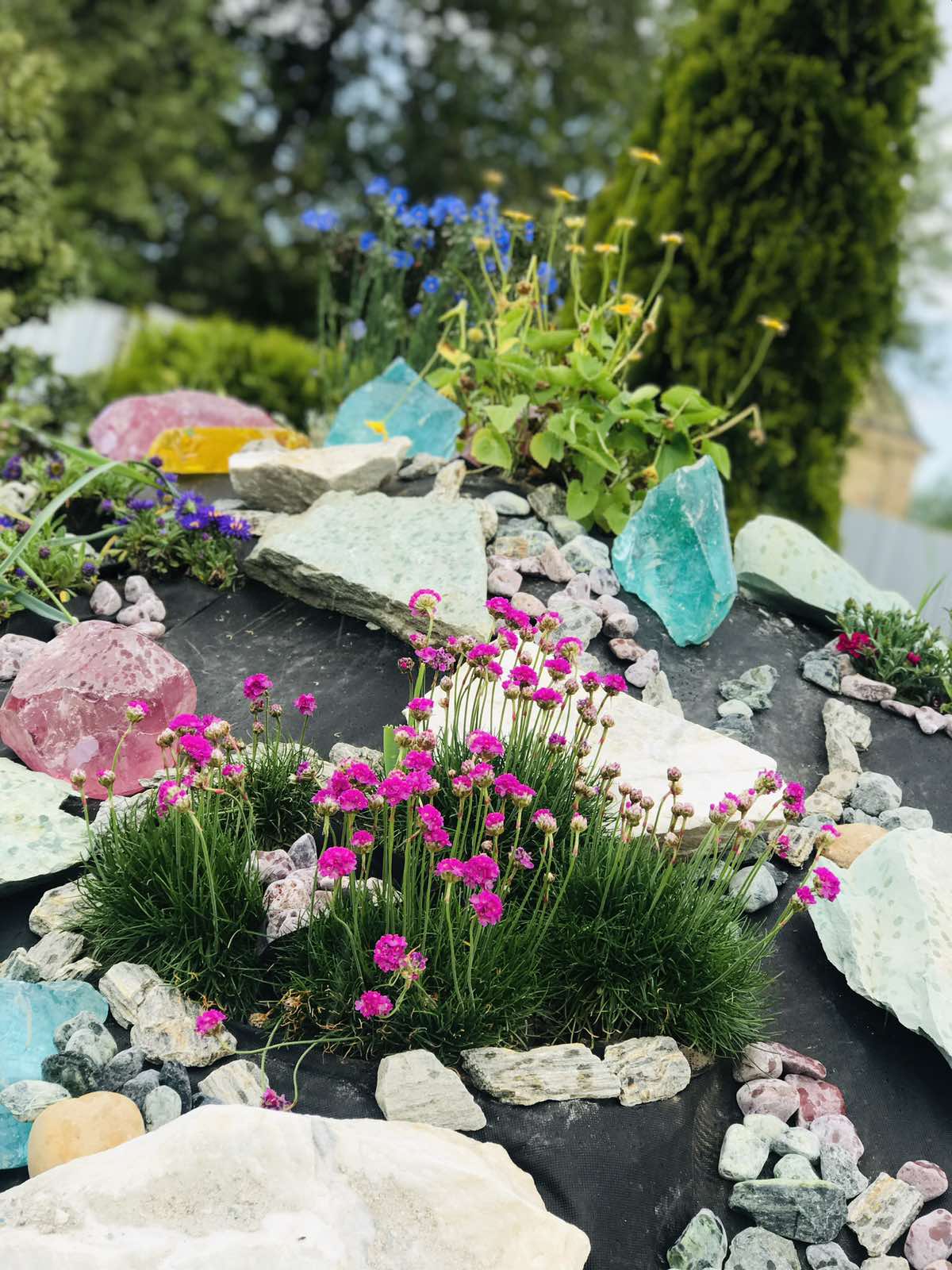